“Big Idea” Question
Intro
Review Concepts
Check-In Questions
Teacher Engagement
Vocabulary
Student-Friendly Definition
Examples & Non-Examples
Morphological Word Parts
Frayer Model
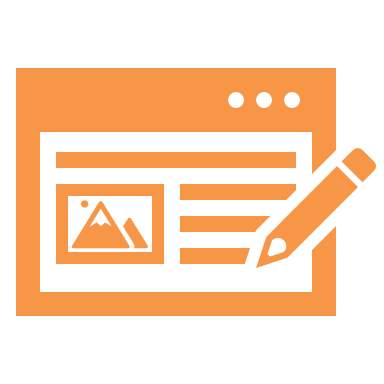 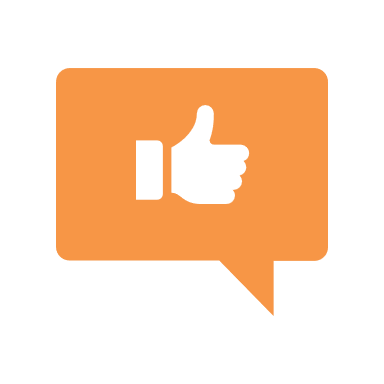 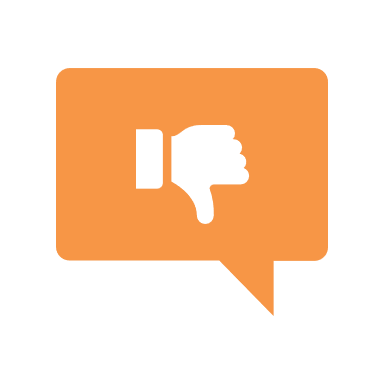 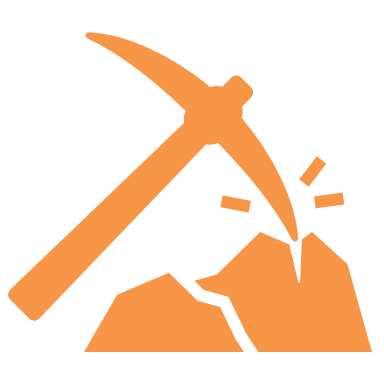 Simulation/Activity
[Speaker Notes: OK everyone, get ready for our next lesson.  Just as a reminder, these are the different components that our lesson may include, and you’ll see these icons in the top left corner of each slide so that you can follow along more easily!]
Interrelationship
Intro
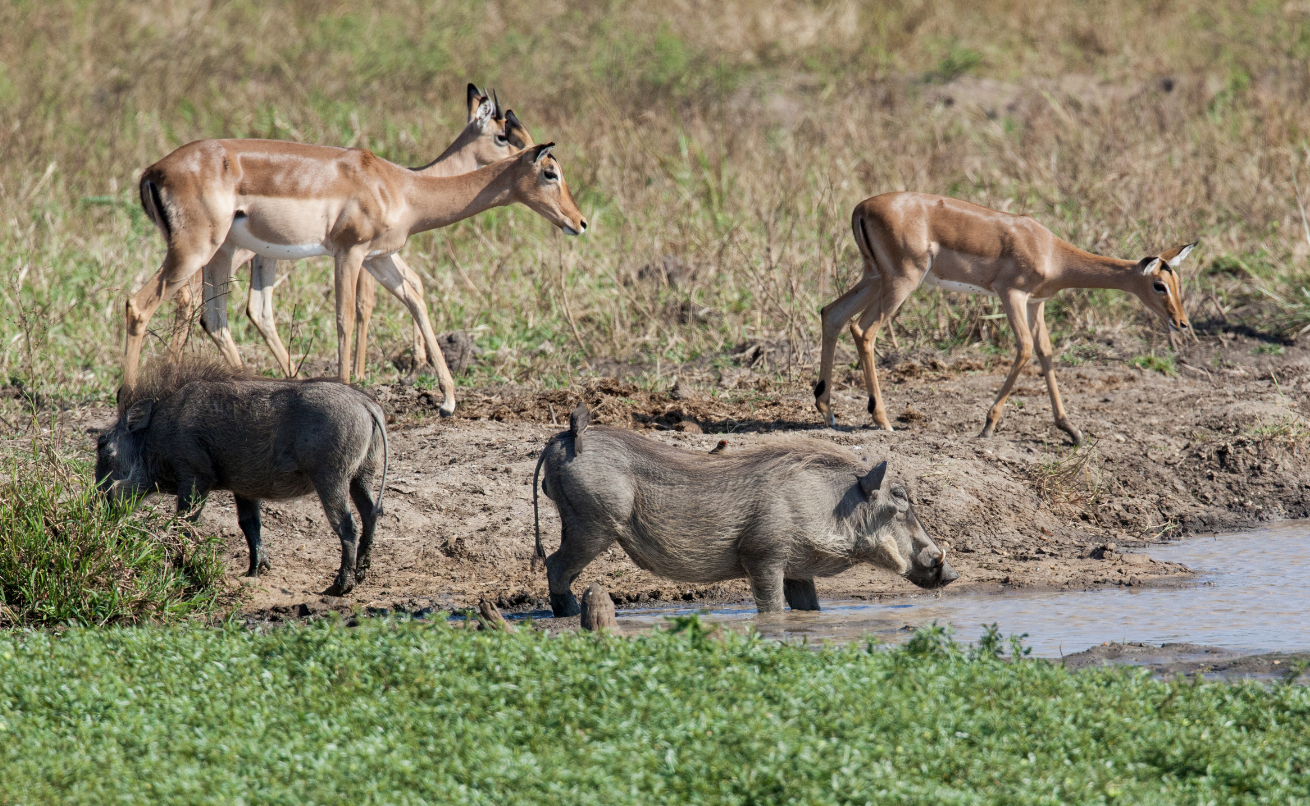 [Speaker Notes: Today, we’ll be learning about the word: Photosynthesis.]
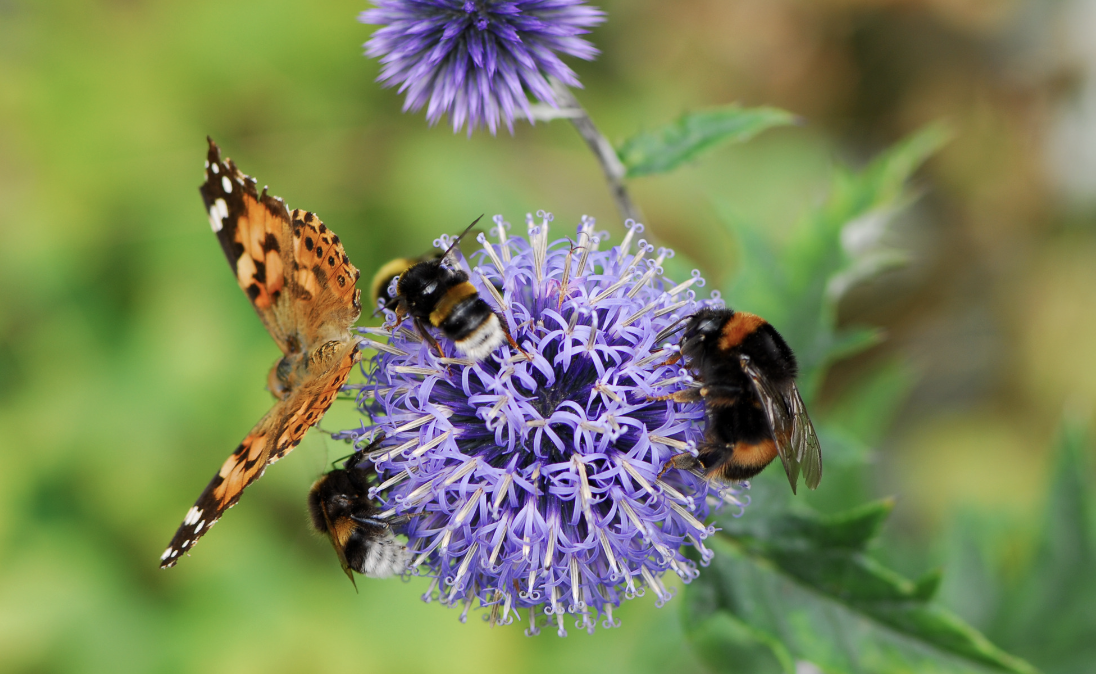 Big Question: Why are interrelationships between things important to an environment?
[Speaker Notes: Our “big question” is: Why are interrelationships between things important to an environment?
[Pause and illicit predictions from students.]

I love all these thoughtful scientific hypotheses!  Be sure to keep this question and your predictions in mind as we move through these next few lessons, and we’ll continue to revisit it.]
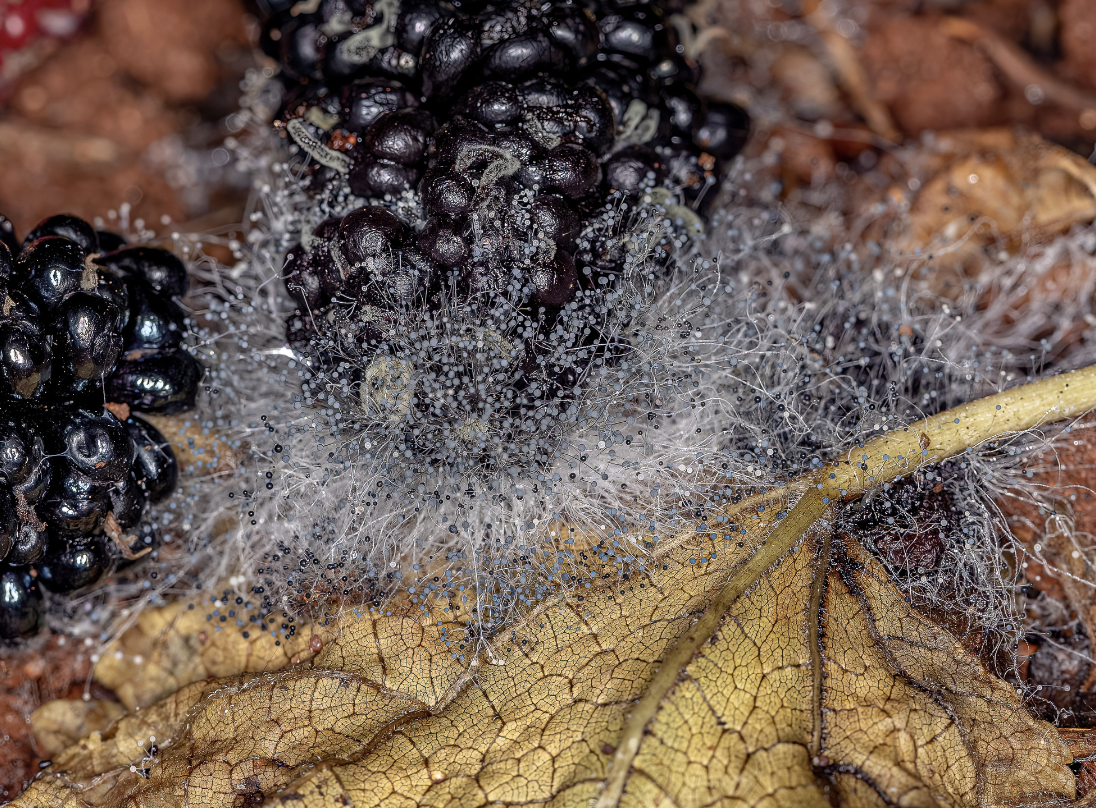 Demonstration
Decomposition video

For this topic, one optional demonstration would involve explaining decomposition: an interrelationship between decomposers and waste or dead things.
[Speaker Notes: For this topic, one optional demonstration would involve explaining decomposition, an interrelationship between decomposers and waste and dead things.]
[Speaker Notes: Before we move on to our new topic, let’s review some other words & concepts that you already learned and make sure you are firm in your understanding.]
Environment: the surroundings of a person, animal, plant or thing
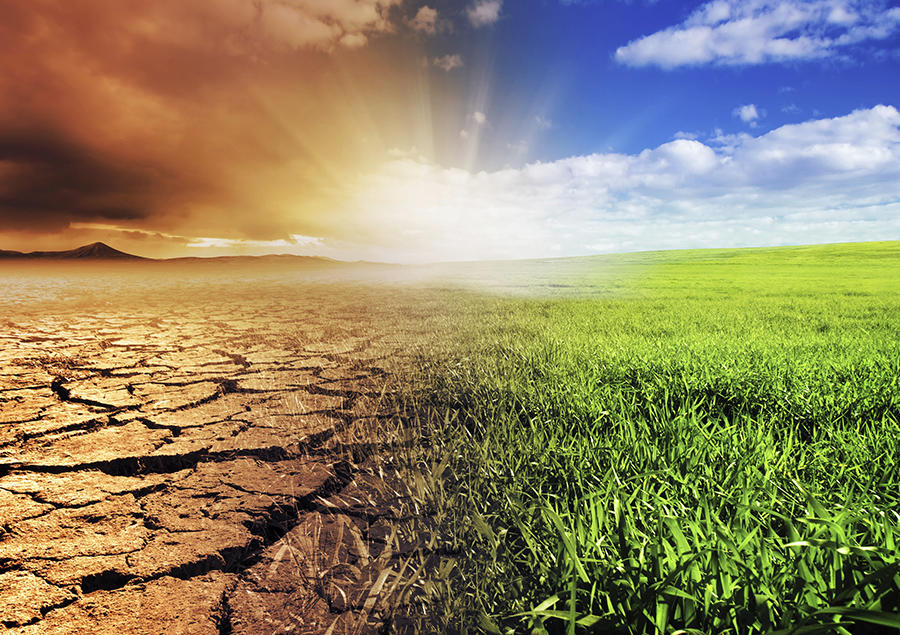 [Speaker Notes: An environment is the surroundings of a person, animal, plant or thing.]
Living Things: things that move, grow, change, and respond to their environment
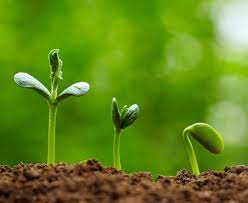 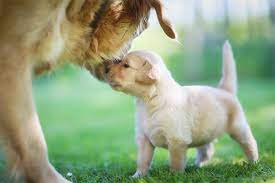 [Speaker Notes: Living things are things that grow, change, and respond to their environment.]
[Speaker Notes: Now let’s pause for a moment to review the information we have covered already.]
True/False: An environment is a non-living thing that influences or affects an ecosystem
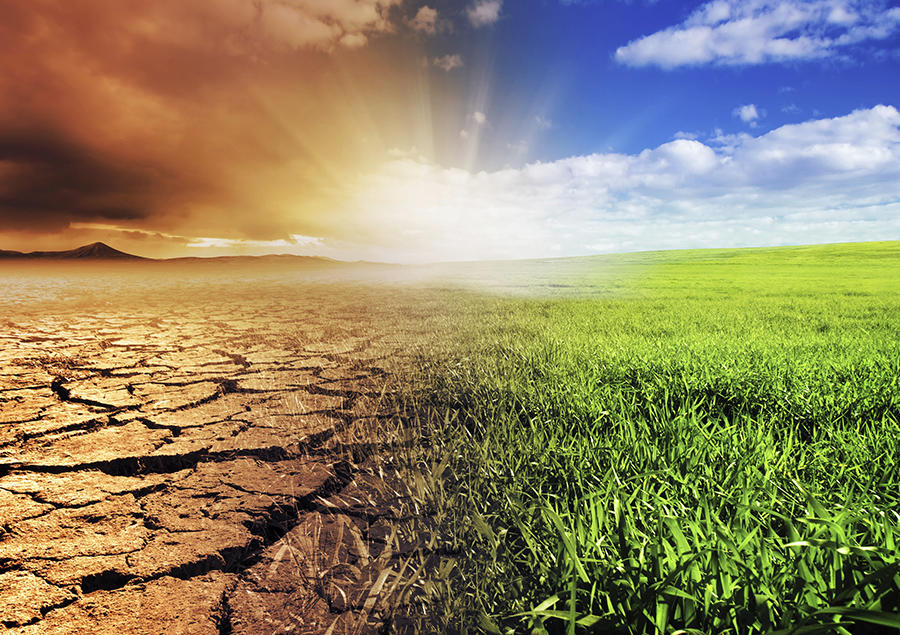 [Speaker Notes: True/False: An environment is a non-living thing that influences or affects an ecosystem

[False]]
True/False: An environment is a non-living thing that influences or affects an ecosystem
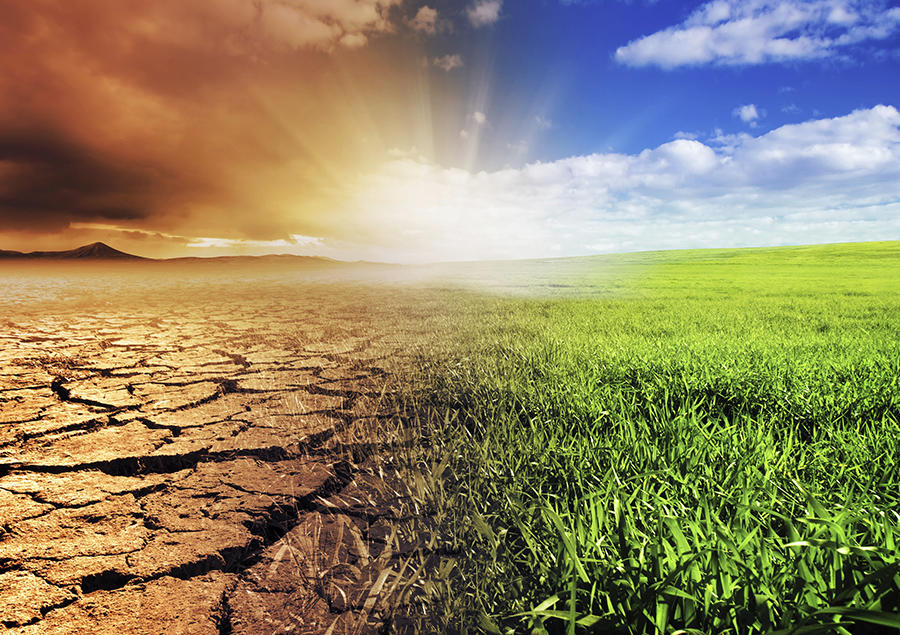 [Speaker Notes: False: An environment is a non-living thing that influences or affects an ecosystem]
Living Things: things that move, grow, change, and respond to their                       .
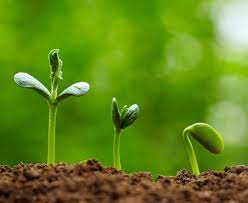 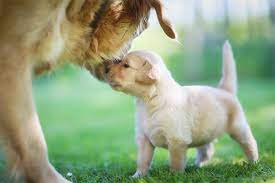 [Speaker Notes: Living things are things that grow, change, and respond to their                          .

[environment]]
Living Things: things that move, grow, change, and respond to their environment.
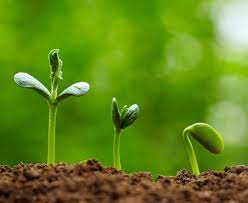 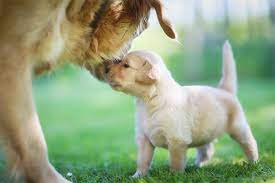 [Speaker Notes: Living things are things that grow, change, and respond to their environment.                        .]
Interrelationship
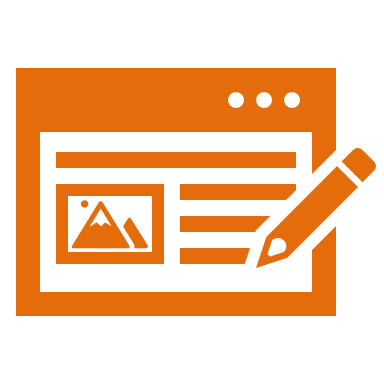 [Speaker Notes: Now that we’ve reviewed, let’s define the phrase photosynthesis.]
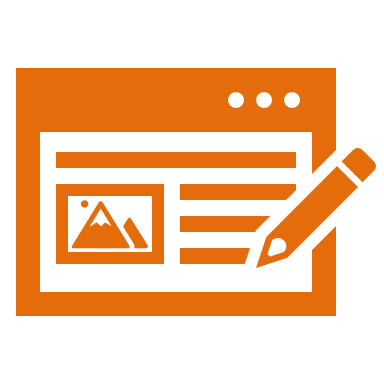 Interrelationship: the way living things interact with and affect each other within their environment
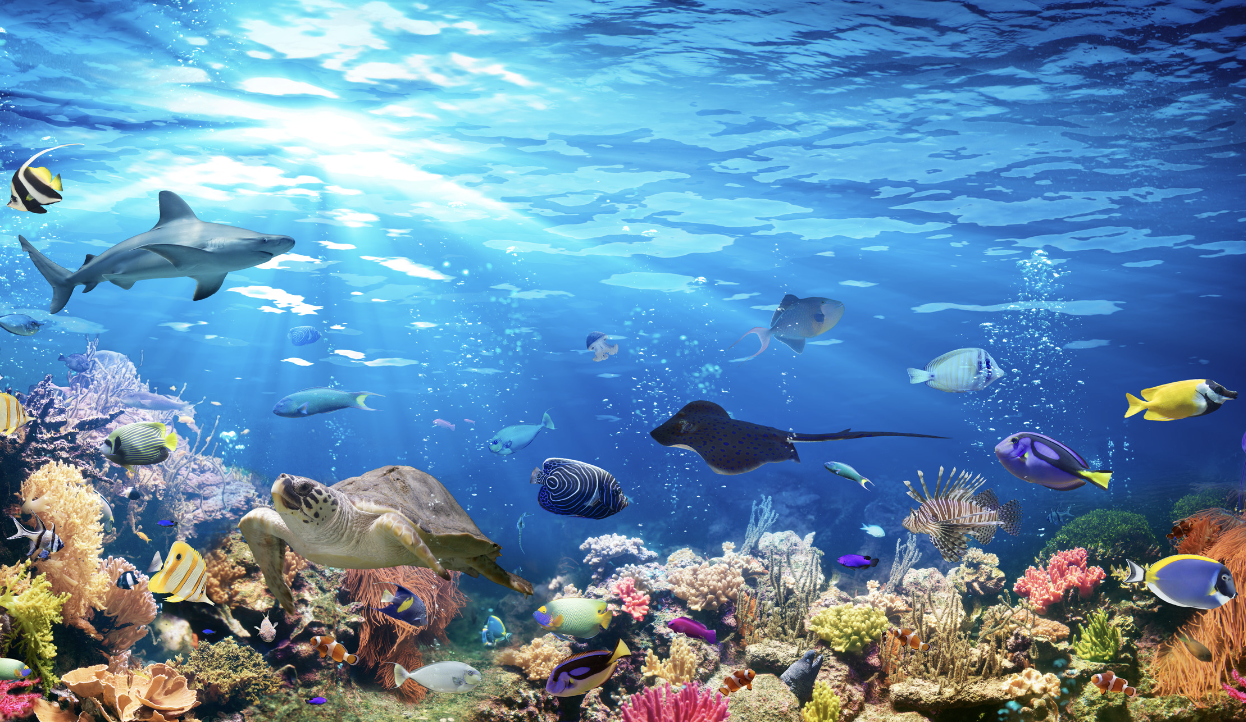 [Speaker Notes: An interrelationship is the way living things interact with and affect each other within their environment.]
[Speaker Notes: Let’s check-in for understanding.]
What is an interrelationship?
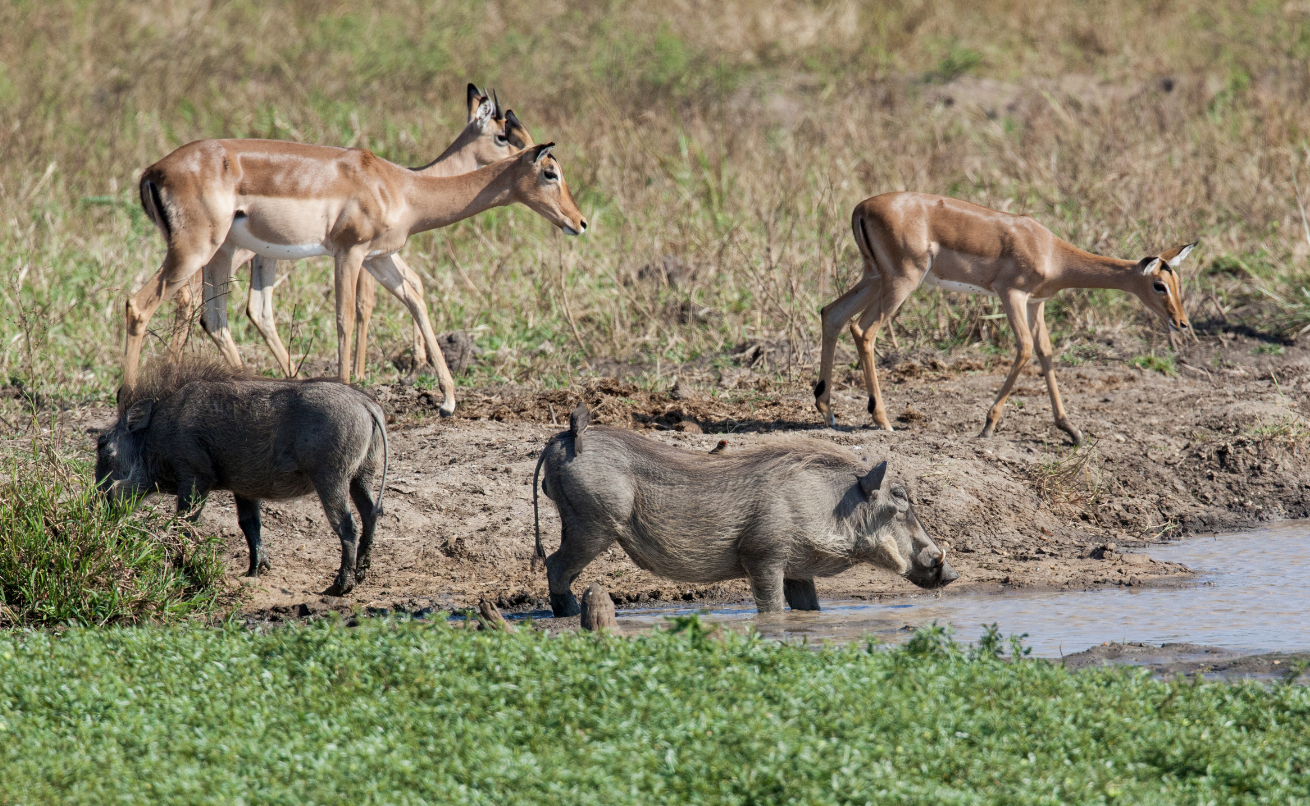 [Speaker Notes: What is an interrelationship?

[the way living things interact with and affect each other within their environment]]
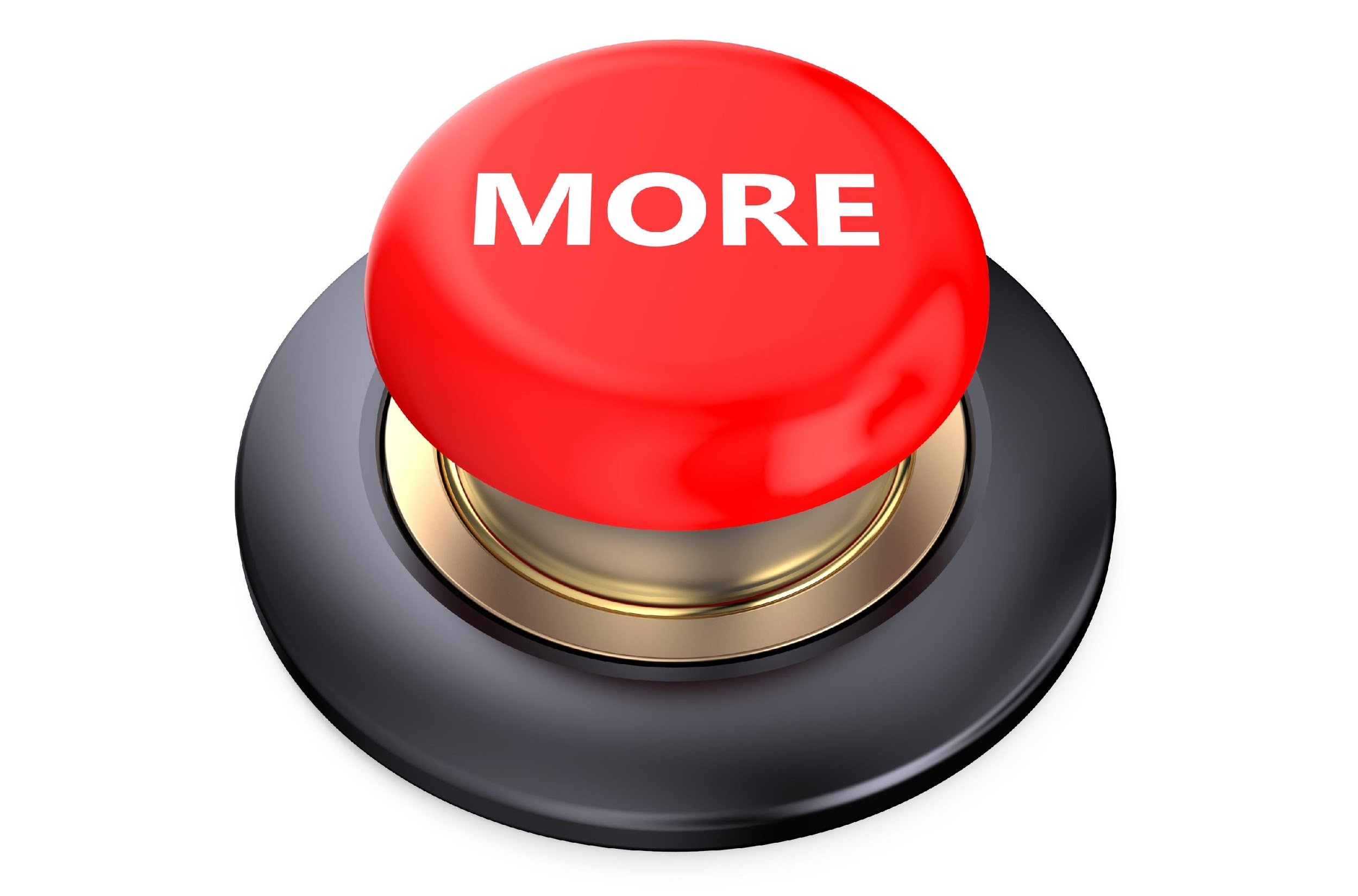 [Speaker Notes: That is the basic definition, but there is a bit more you need to know.]
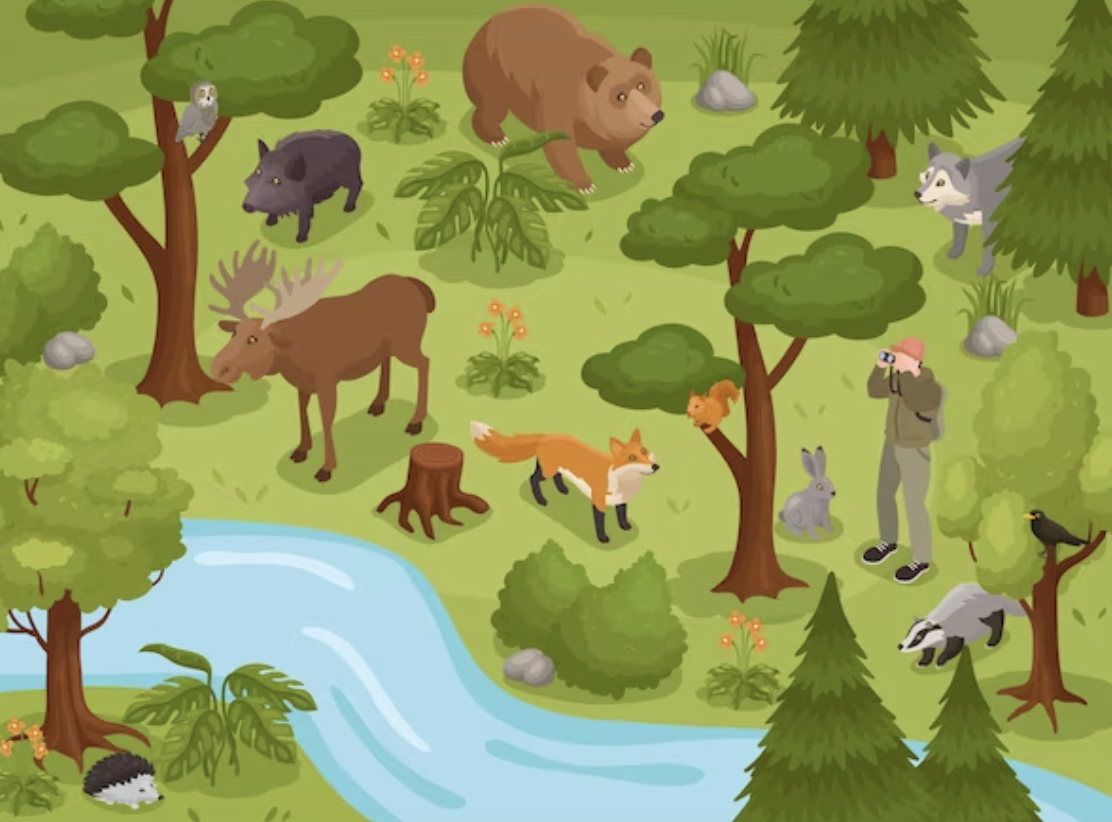 Interrelationships maintain the balance in places.
[Speaker Notes: Interrelationships maintain the balance in places. For example, in a forest, plants provide food and oxygen for animals, herbivores eat these plants, and predators keep herbivore
populations in check.]
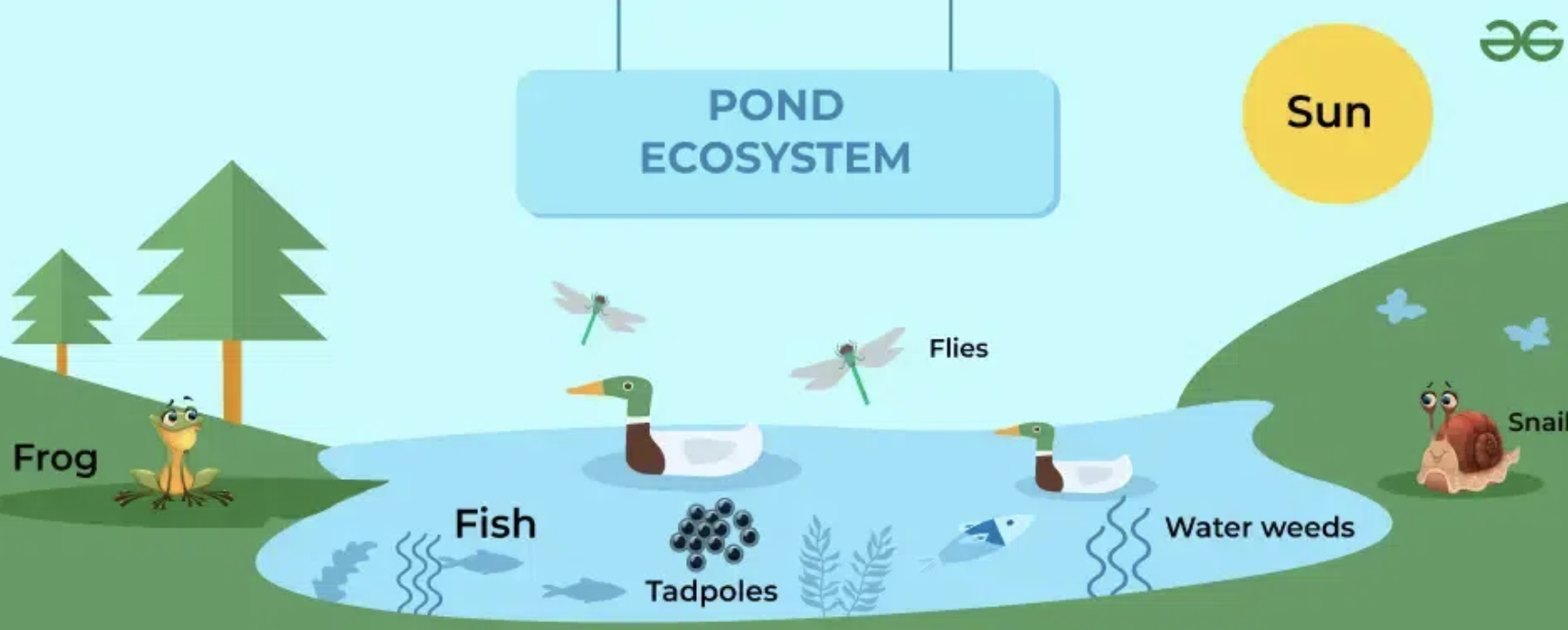 Interrelationships directly impact the variety of living things in an area.
[Speaker Notes: Interrelationships directly impact the variety of living things in an area. The more different plants and animals in one place, the better they can help each other survive. Imagine it like a big team where
each player has a special job. In places like coral reefs, there are lots of different sea creatures, and each one has a special role. This teamwork makes the whole place strong and healthy.]
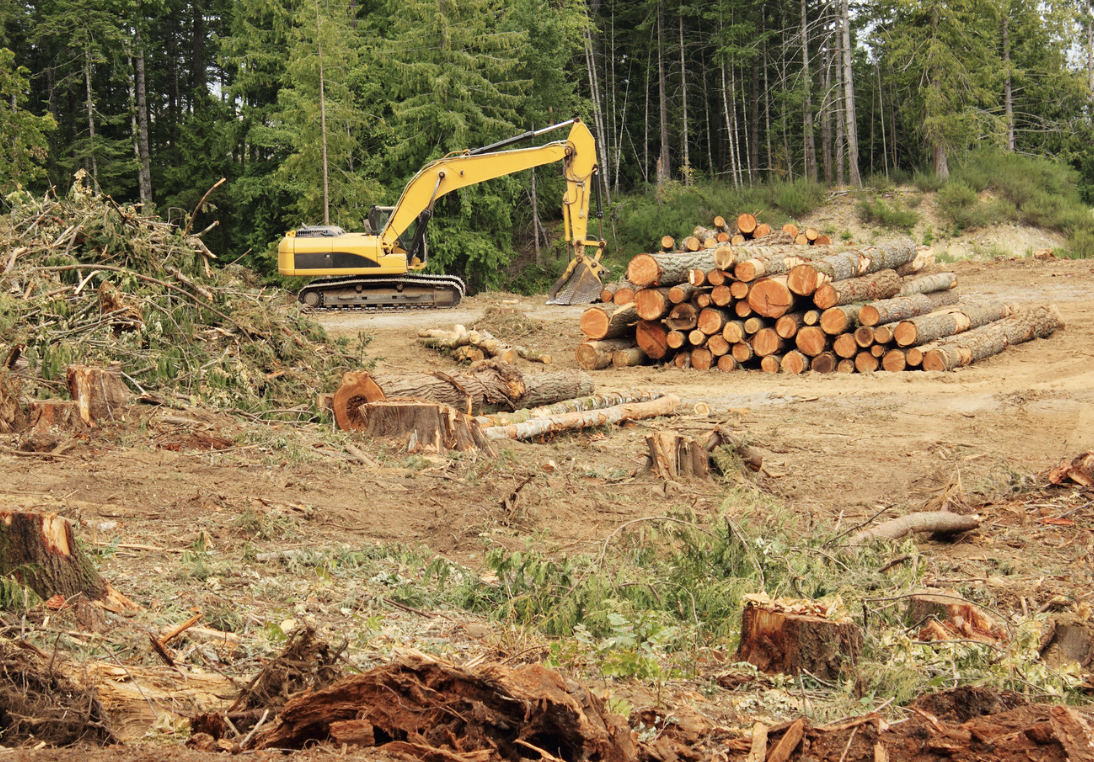 Things people do can disturb natural interrelationships.
[Speaker Notes: Sometimes, the things people do can upset the balance of nature. For example, cutting down too many trees, making the water dirty, or catching too many fish can hurt different animals and plants. If we
learn about these relationships, we can make better choices to protect our environment and the animals that live in it.]
Interrelationships are needed for plants to grow.
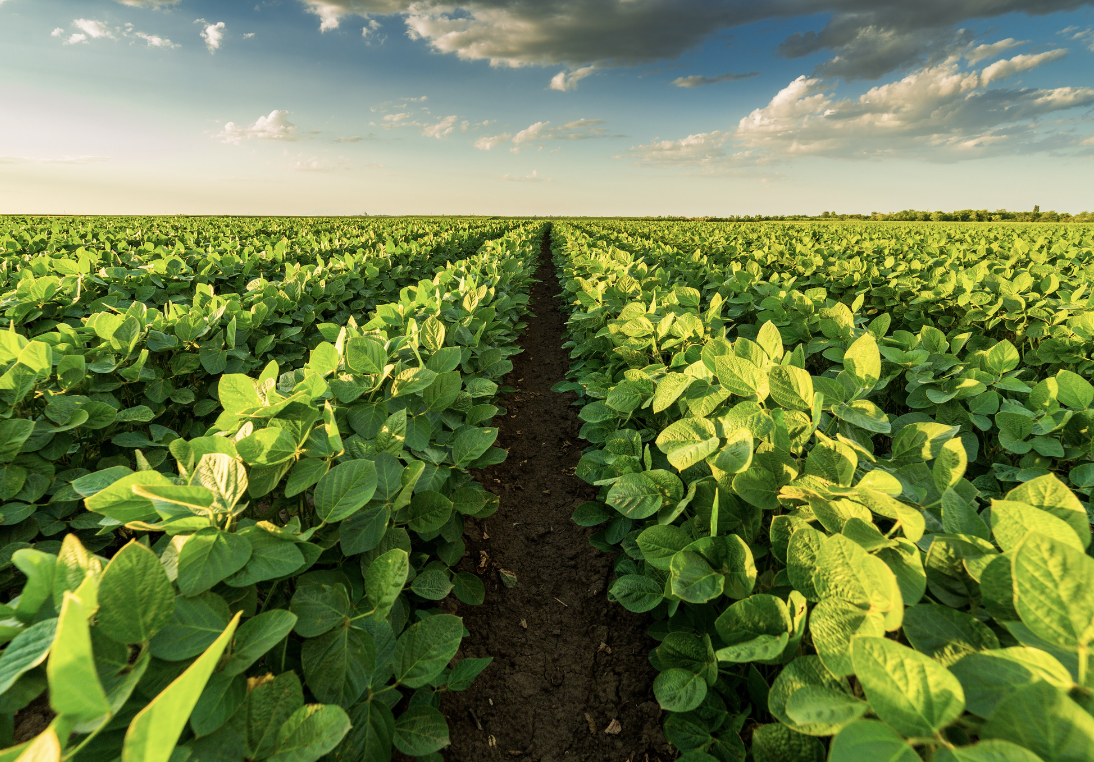 [Speaker Notes: Interrelationships are needed for plants to grow. Many plants rely on animals for pollination. Bees, butterflies, and other insects transfer pollen between flowers, enabling plants to produce fruits and seeds.
Without these interrelationships, farming would be severely impacted, affecting our food supply.]
[Speaker Notes: Let’s check-in for understanding.]
True/False: Interrelationships do NOT directly impact the variety of living things in an area.
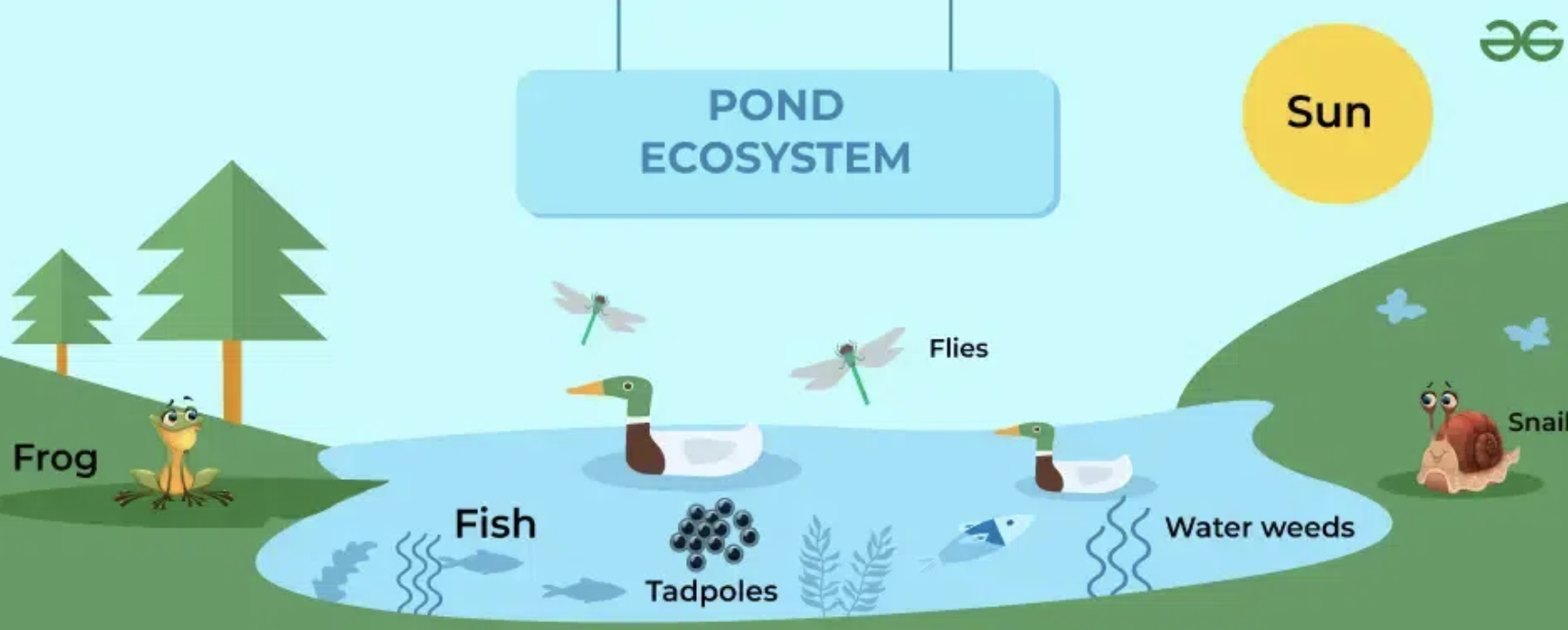 [Speaker Notes: True/False: Interrelationships do NOT directly impact the variety of living things in an area. 

[False]]
True/False: Interrelationships do NOT directly impact the variety of living things in an area.
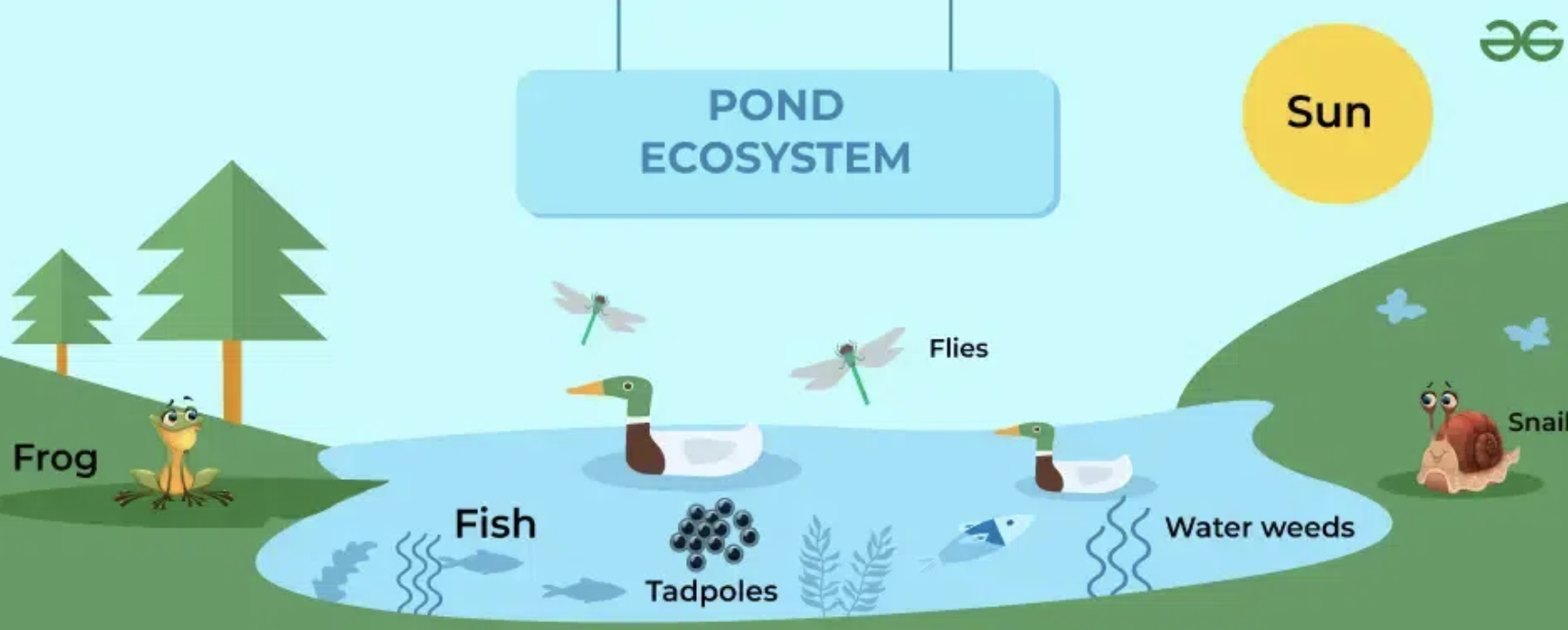 [Speaker Notes: False: Interrelationships DO directly impact the variety of living things in an area.]
Interrelationships are needed
                                    .
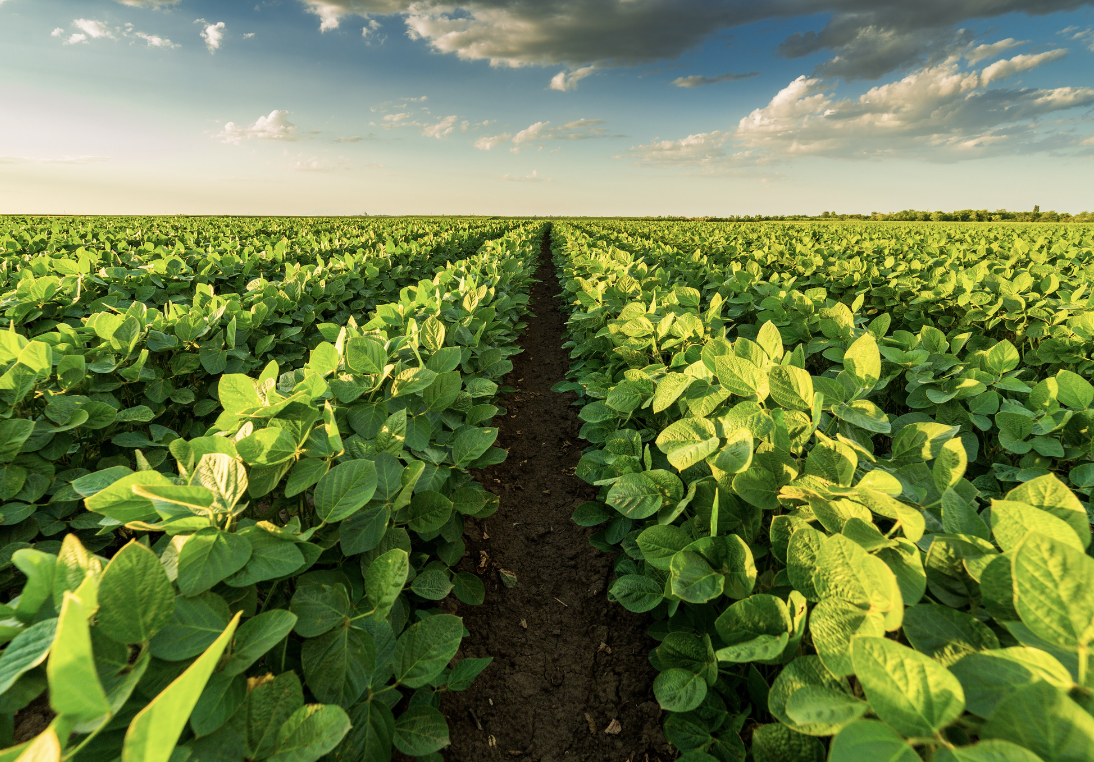 for plants to grow
 to take a selfie
[Speaker Notes: Interrelationships are needed                 .

[for plants to grow]]
Interrelationships are needed
                                    .
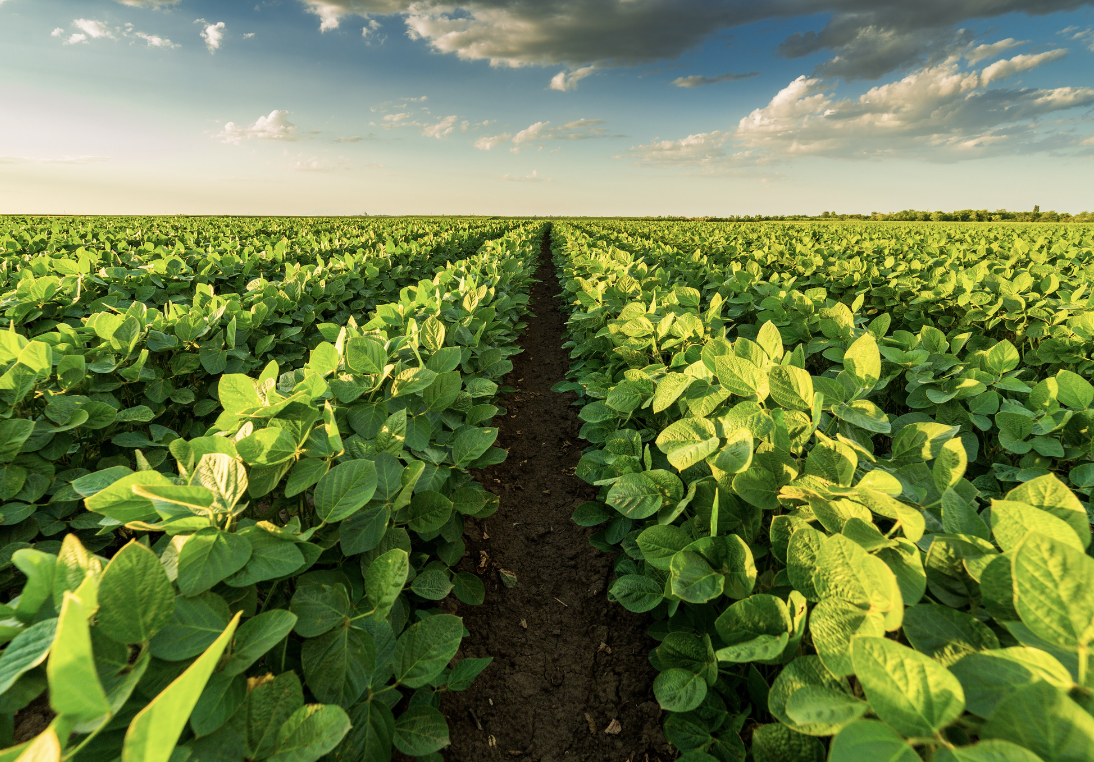 for plants to grow
 to take a selfie
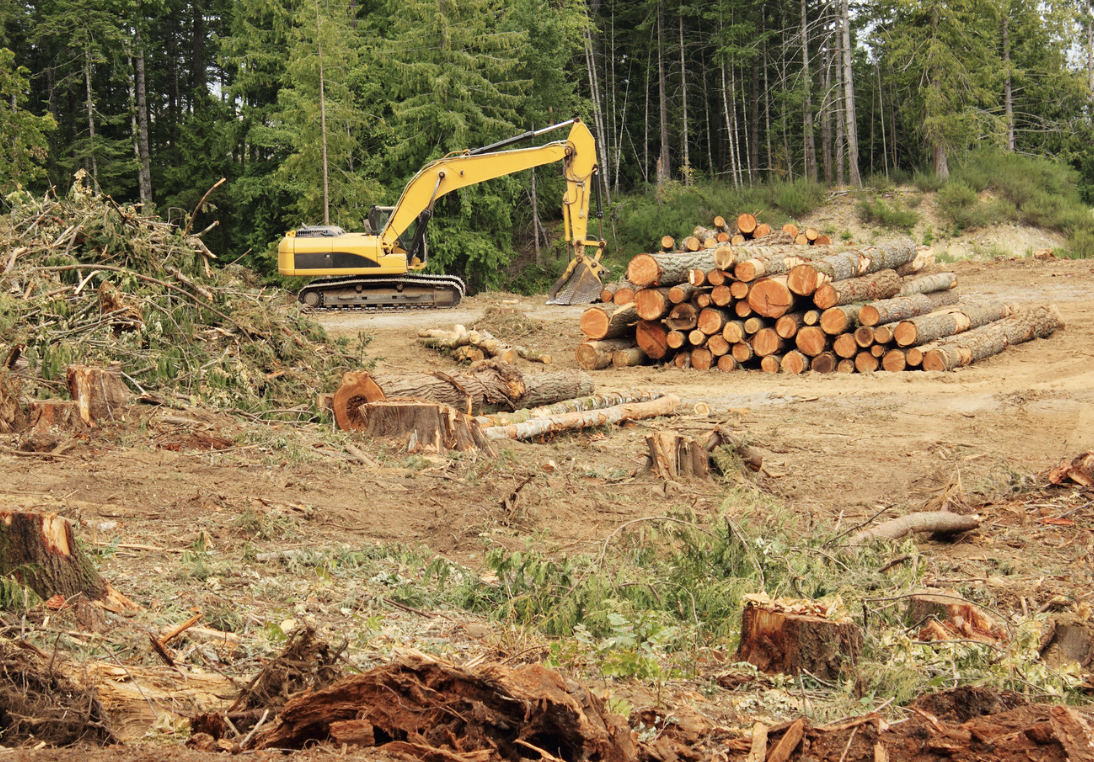 Things                  do can disturb natural interrelationships.
[Speaker Notes: Things                    do can disturb natural interrelationships. 

[people or humans]]
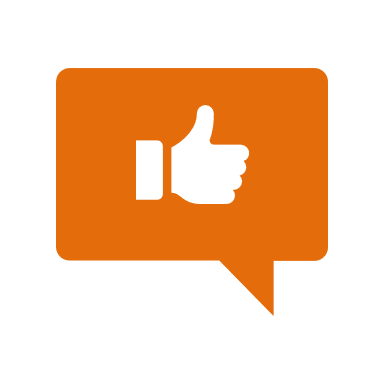 [Speaker Notes: Now, let’s talk about some examples of photosynthesis.]
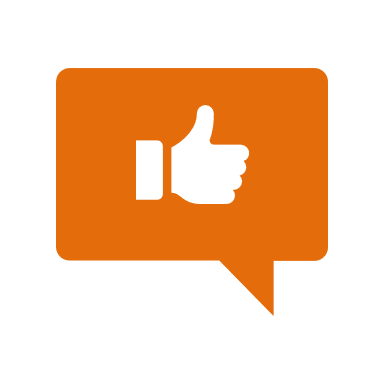 Bees pollinating flowers is an example of an interrelationship
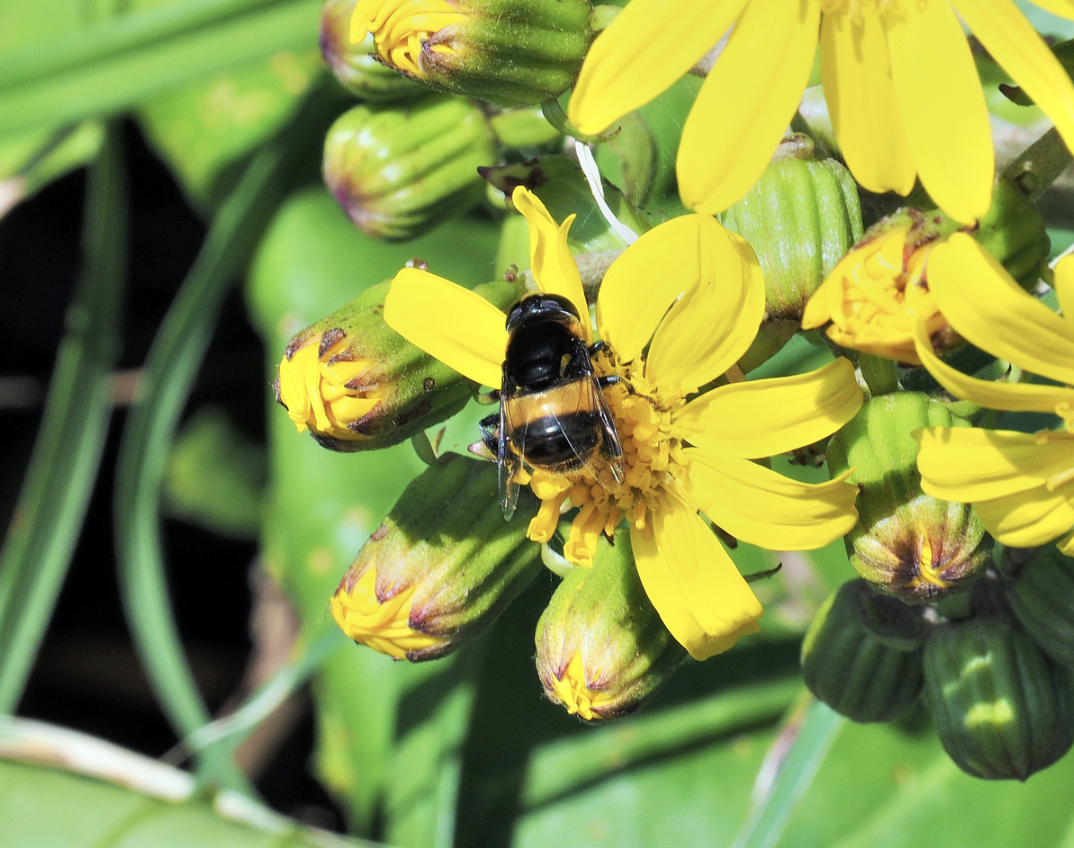 [Speaker Notes: Bees pollinating flowers is an example of an interrelationship. Bees, butterflies, and other insects transfer pollen between flowers, enabling plants to produce fruits and seeds. Without these interrelationships, agricultural productivity would be severely impacted, affecting our food supply.]
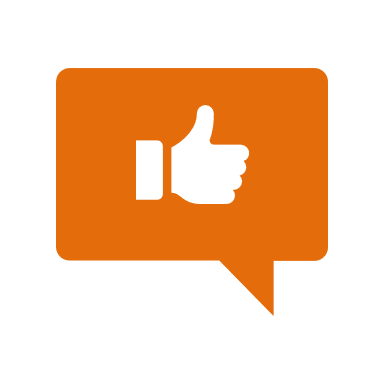 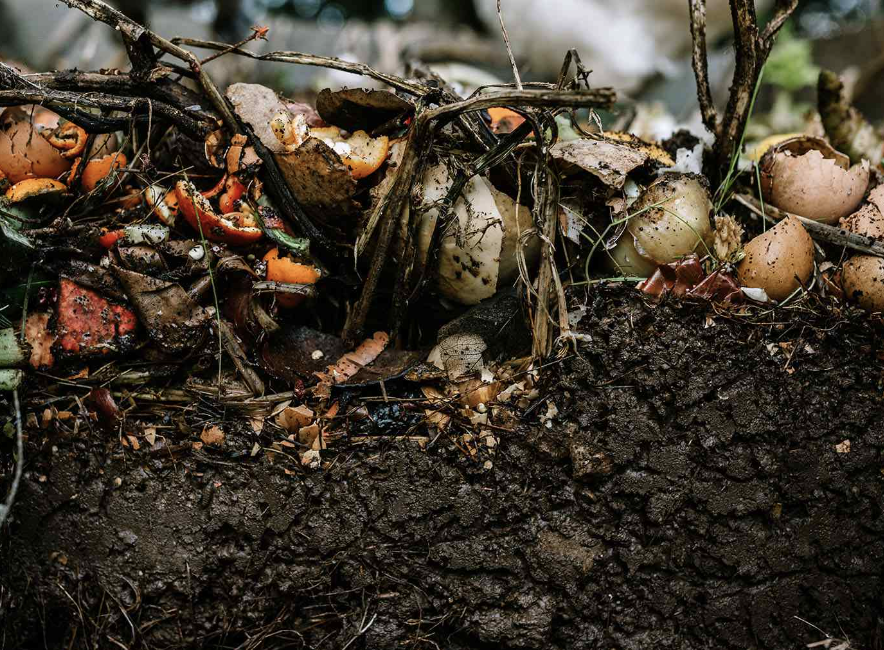 Bacteria and fungi breaking down dead organisms and releasing nutrients back into the soil is an example of an interrelationship.
[Speaker Notes: Bacteria and fungi breaking down dead organisms and releasing nutrients back into the soil is an example of an interrelationship. This process enriches the soil, supporting plant growth and agriculture.]
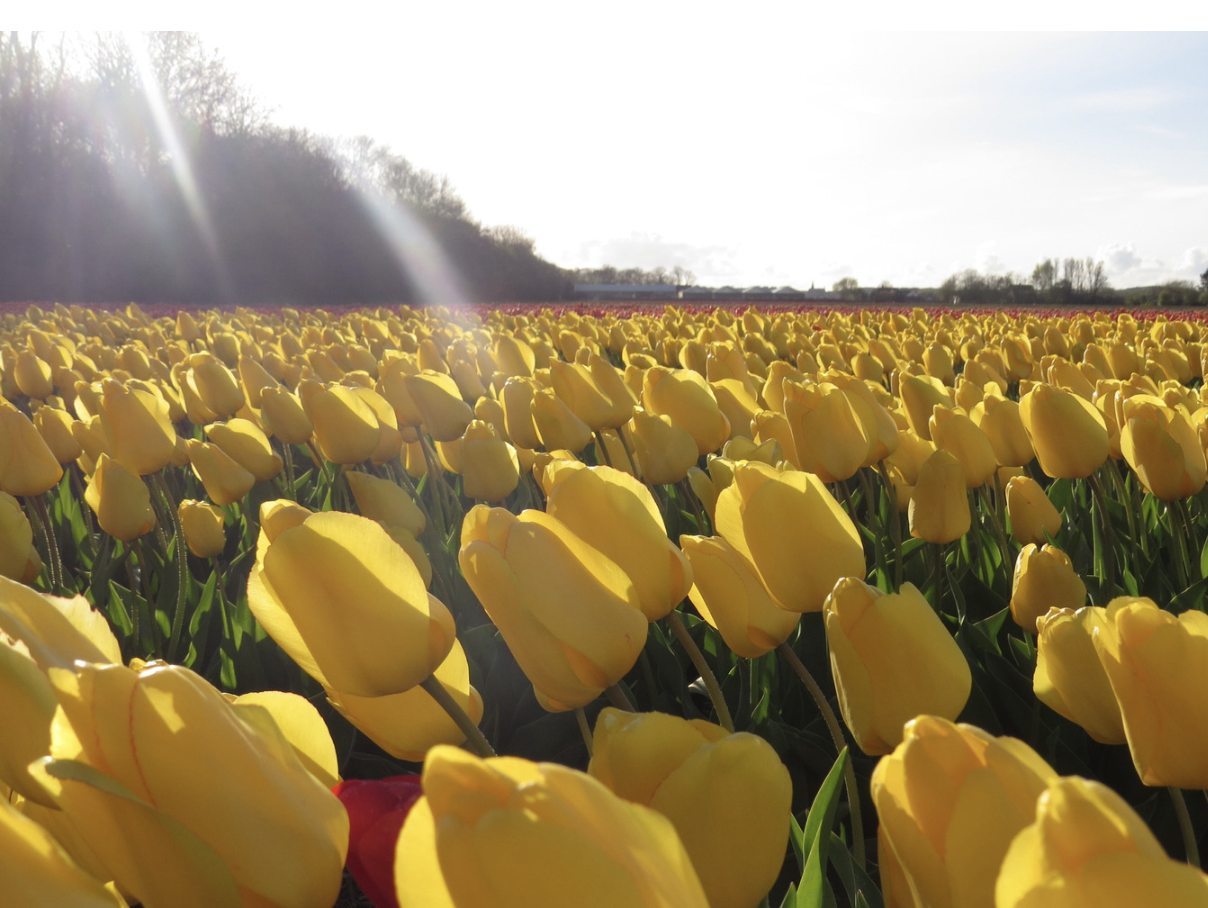 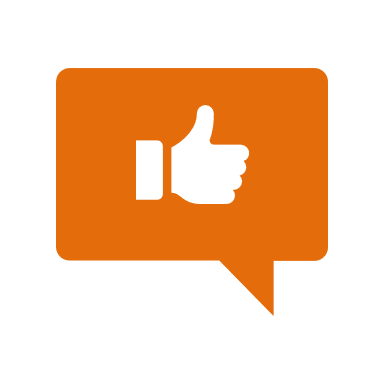 Flowers reacting to the sun is an example of an interrelationship
[Speaker Notes: Flowers reacting to the sun is an example of an interrelationship. This interaction is known as phototropism. Phototropism is the growth or movement of a plant in response to light, especially sunlight.]
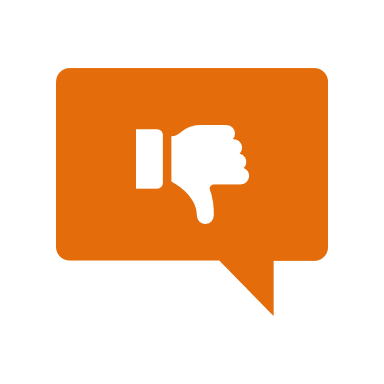 [Speaker Notes: Now, let’s talk about some non-examples of photosynthesis.]
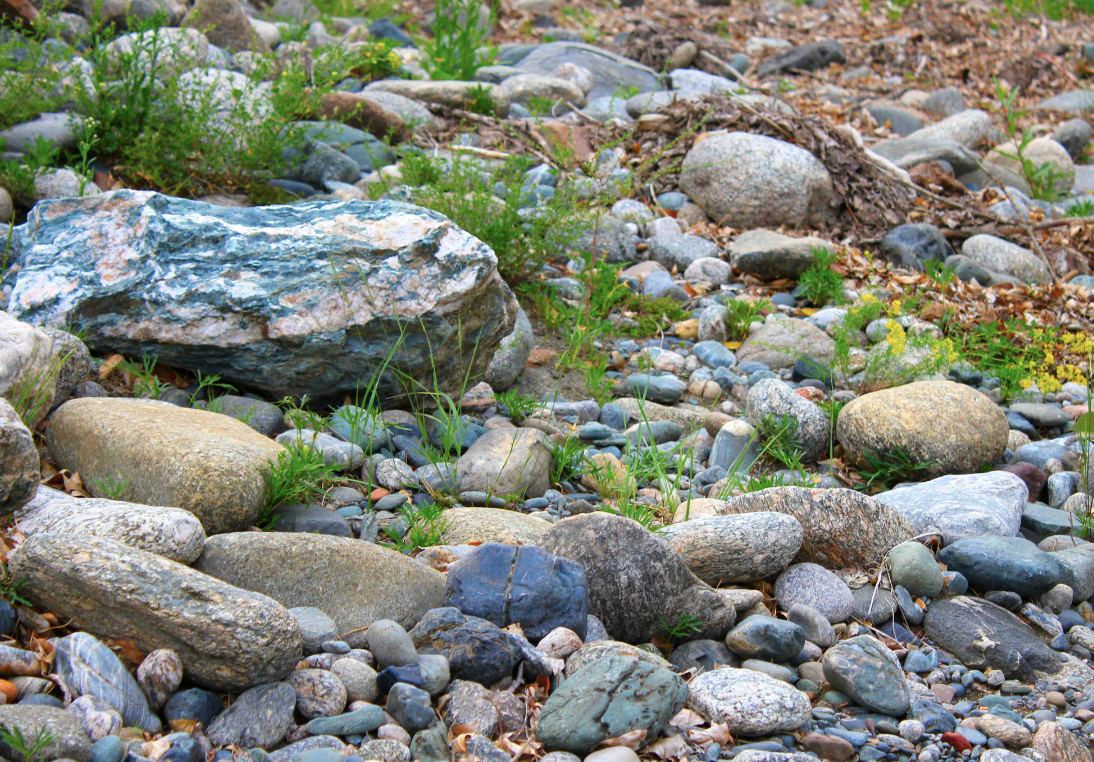 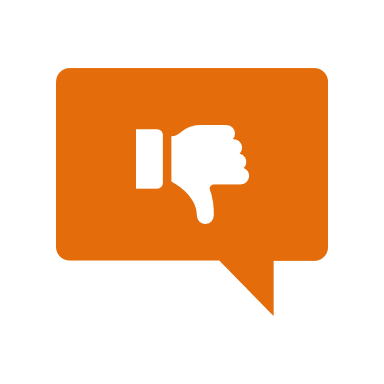 Rocks and plants are NOT an example of an interrelationship.
[Speaker Notes: Rocks and plants are NOT an example of an interrelationship. Rocks do not provide any direct benefits or support to plant life. Plants do grow in soil, which consists of minerals, but this relationship is more about the physical environment rather than a direct interrelationship between rocks and plants.]
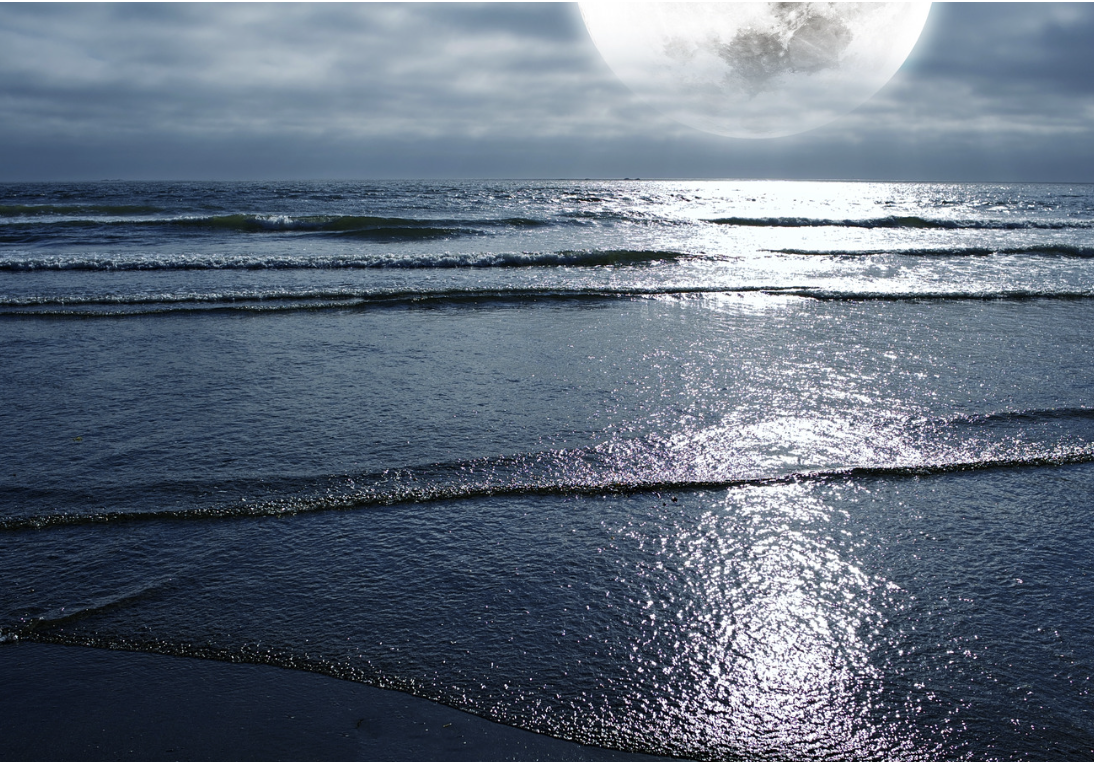 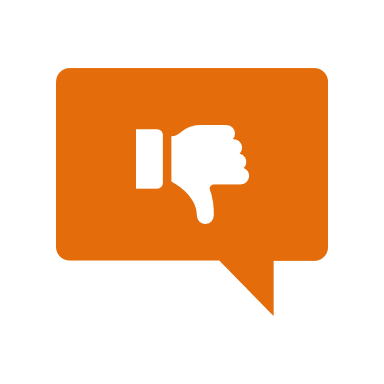 The gravitational pull of the moon creating the tides in oceans is NOT an example of an interrelationship.
[Speaker Notes: The gravitational pull of the moon creating the tides in oceans is NOT an example of an interrelationship. This is a physical phenomenon, not a biological interrelationship. There are no living organisms
directly interacting in this process.]
[Speaker Notes: Now let’s pause for a moment to check your understanding.]
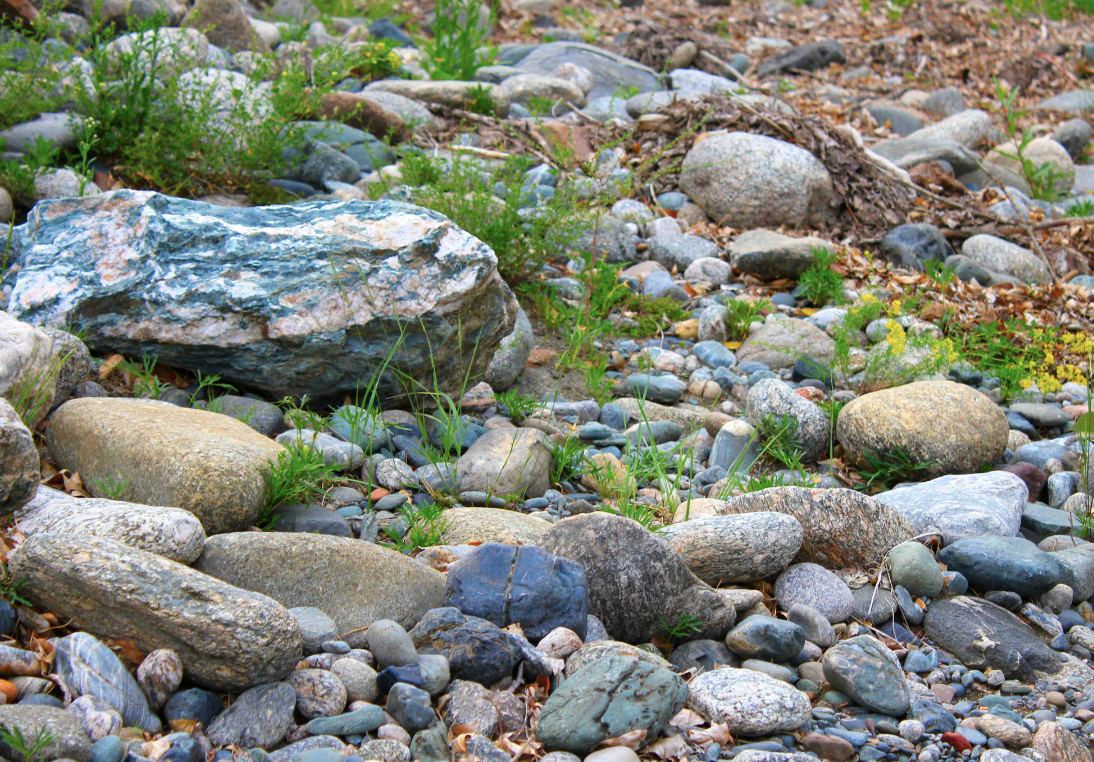 Why are rocks and plants not an example of an interrelationship?
[Speaker Notes: Why are rocks and plants not an example of an interrelationship?

[Rocks do not provide any direct benefits or support to plant life. Plants do grow in soil, which consists of minerals, but this relationship is more about the physical environment rather than a direct interrelationship between rocks and plants.]]
Remember!!!
[Speaker Notes: So remember!]
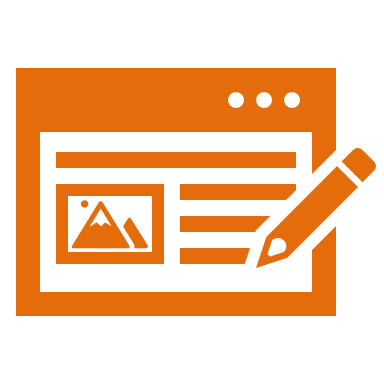 Interrelationship: the way living things interact with and affect each other within their environment
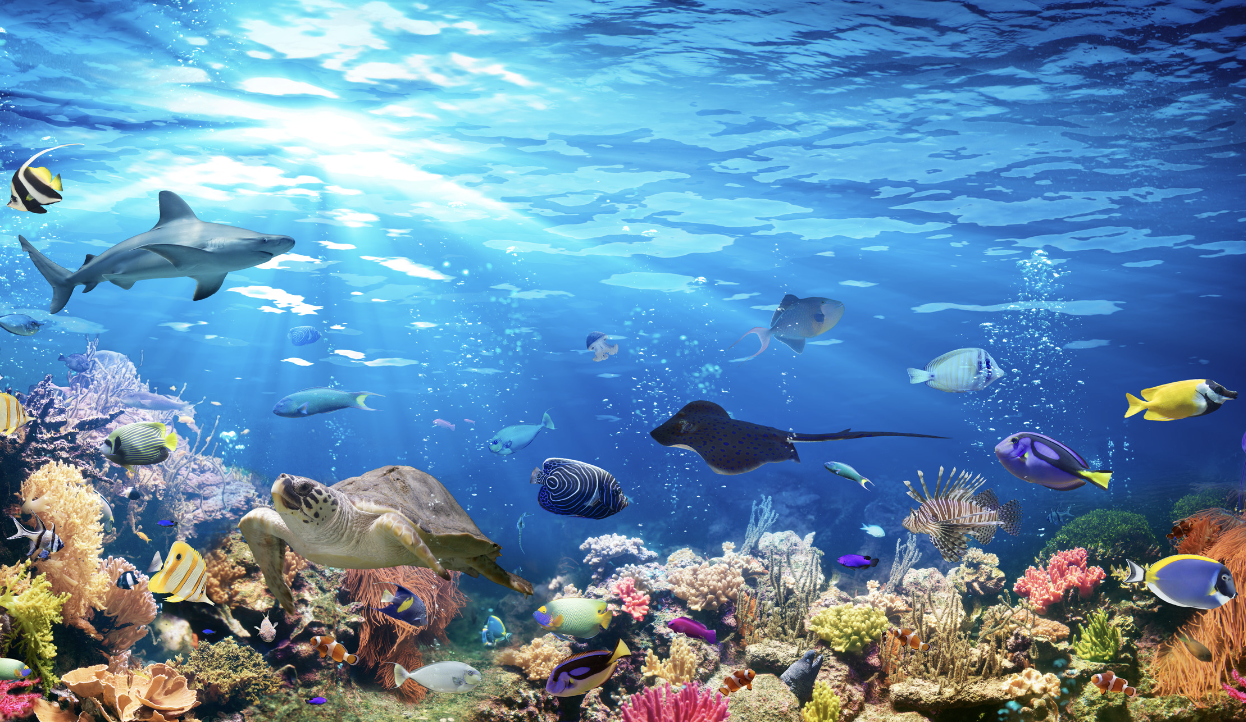 [Speaker Notes: An interrelationship is the way living things interact with and affect each other within their environment.]
[Speaker Notes: We will now complete this concept map, called a Frayer model, to summarize and further clarify what you have learned about the term interrelationships.]
Picture
Definition
Interrelationship
How do interrelationships between living things impact my life?
Example
[Speaker Notes: To complete the Frayer model, we will choose from four choices the correct picture, definition, example, and response to the question, “How do interrelationships between living things impact my life?” Select the best response for each question using the information you just learned. As we select responses, we will see how this model looks filled in for the term interrelationship.]
Directions: Choose the correct picture of an interrelationship from the choices below.
B
A
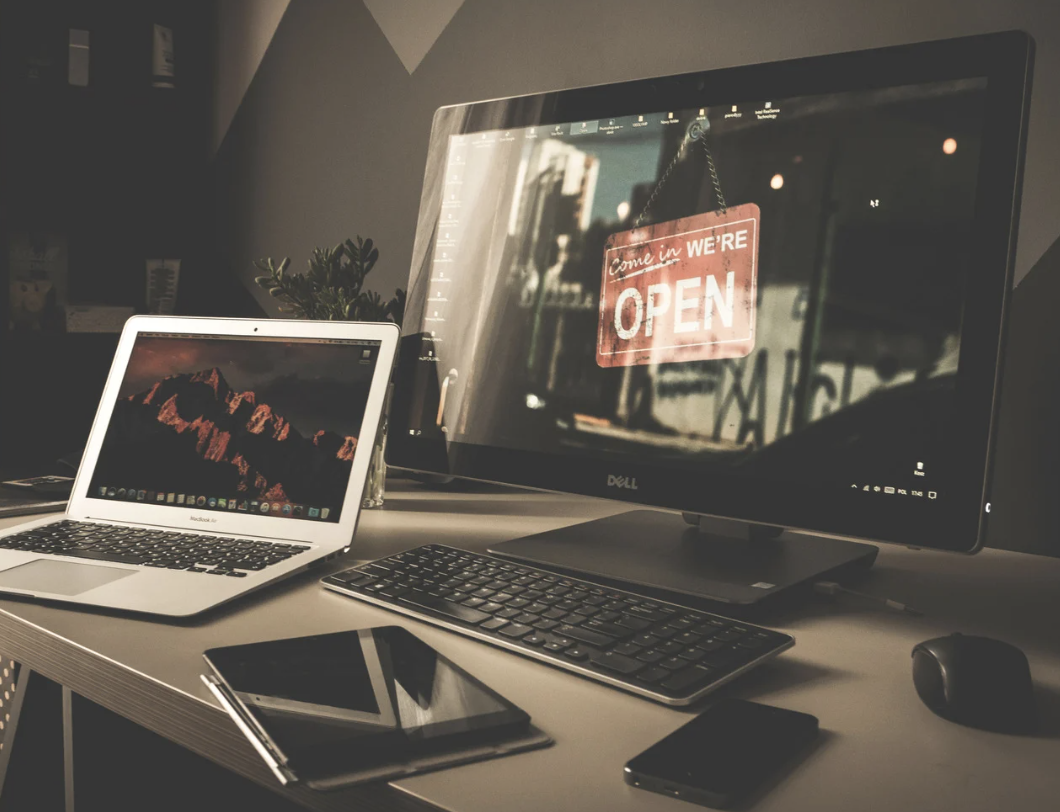 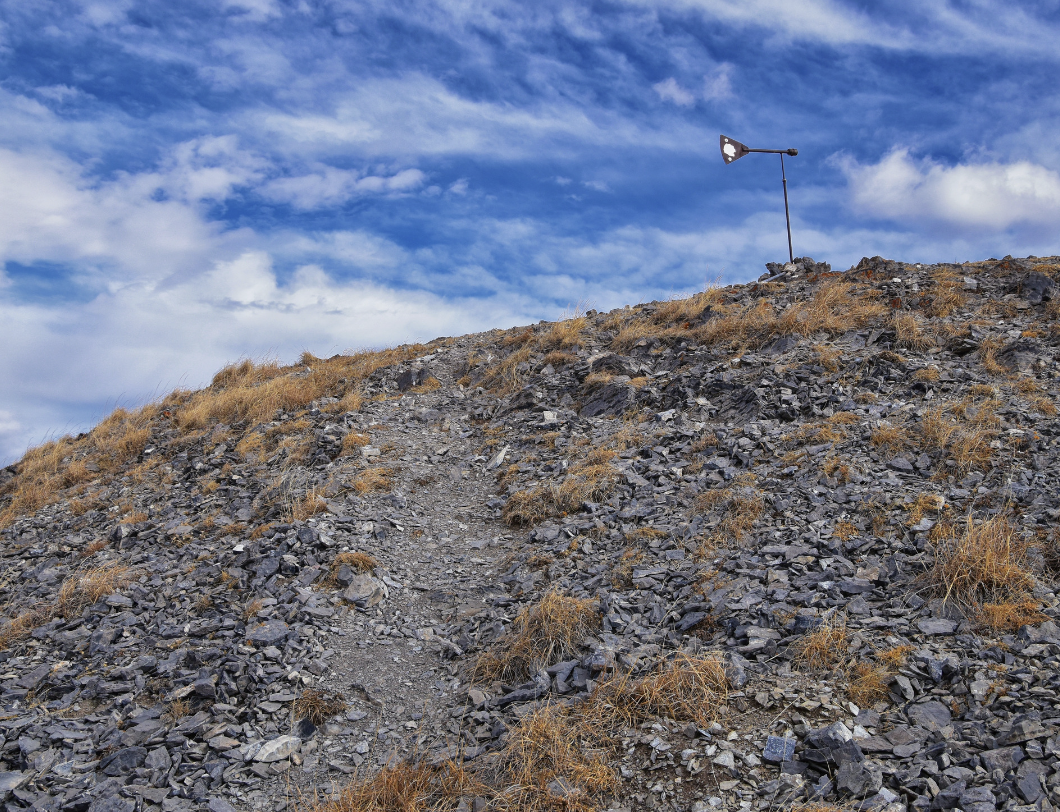 D
C
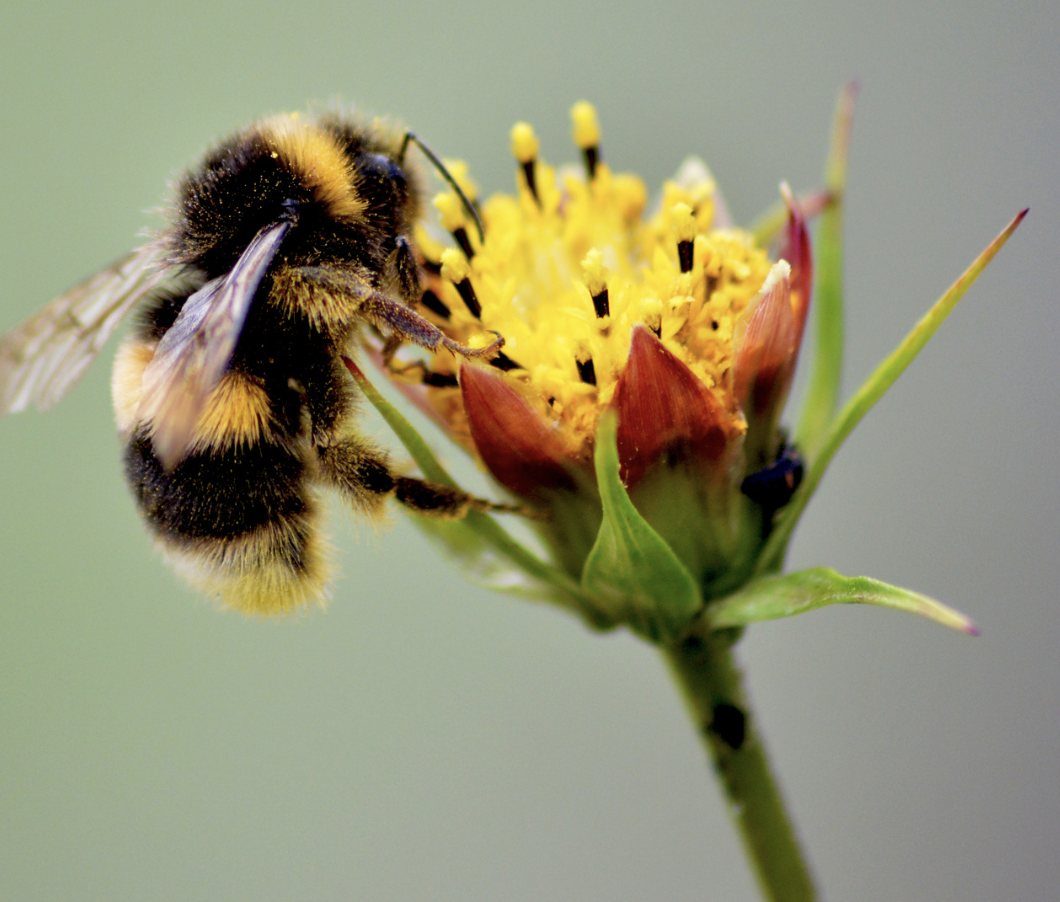 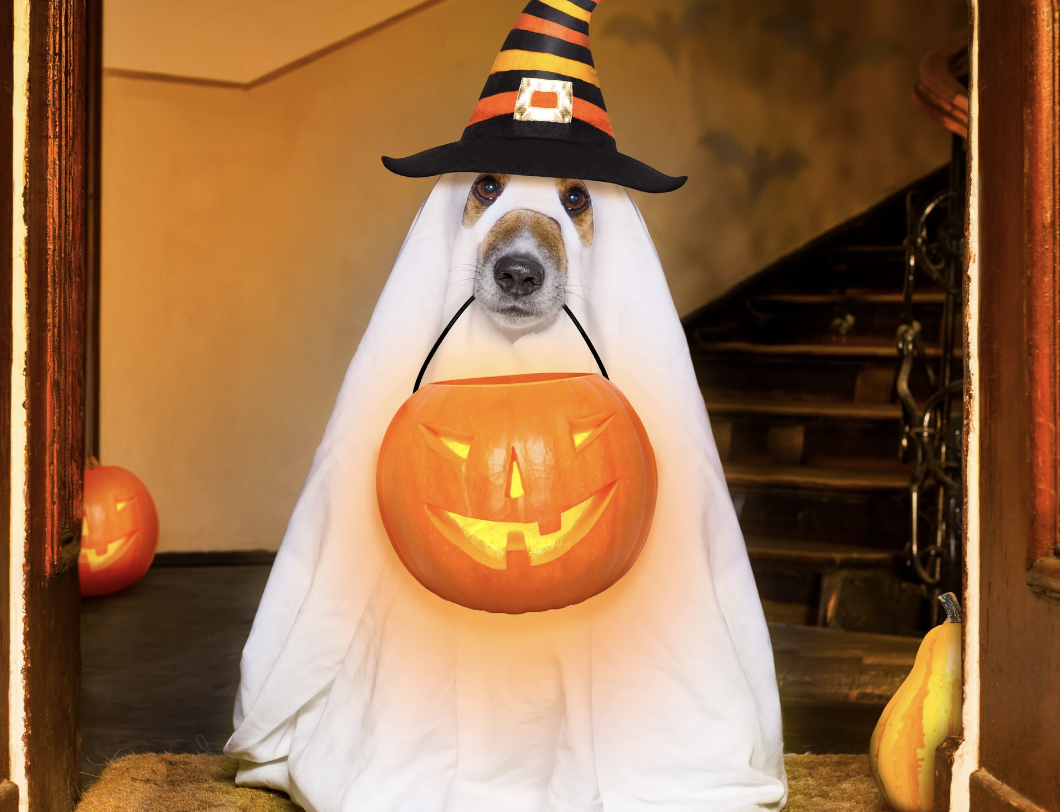 [Speaker Notes: Choose the one correct picture of an interrelationship from these four choices.]
Directions: Choose the correct picture of an interrelationship from the choices below.
B
A
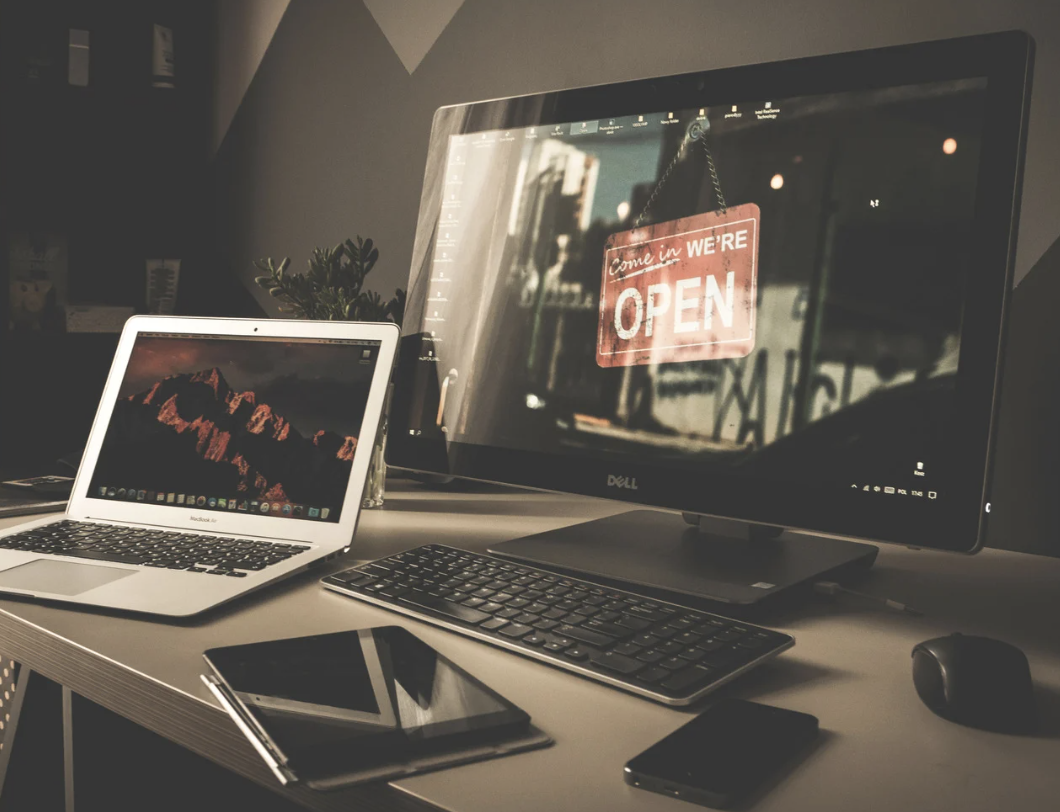 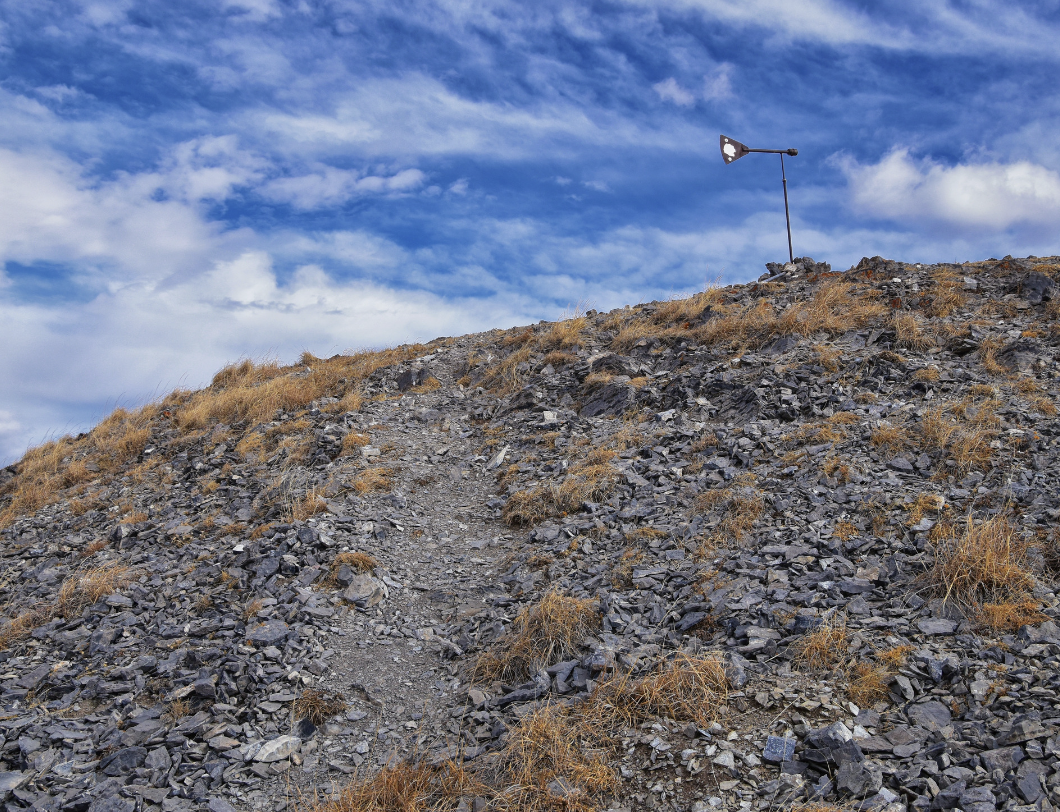 D
C
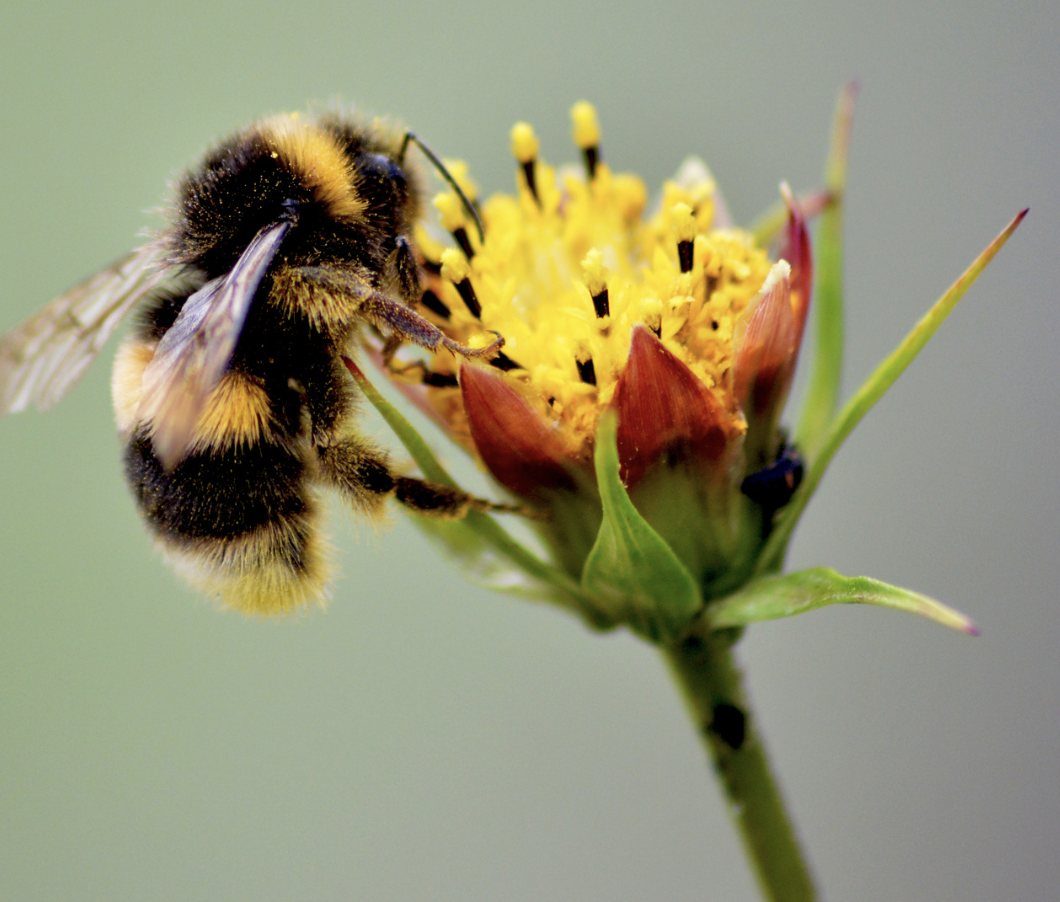 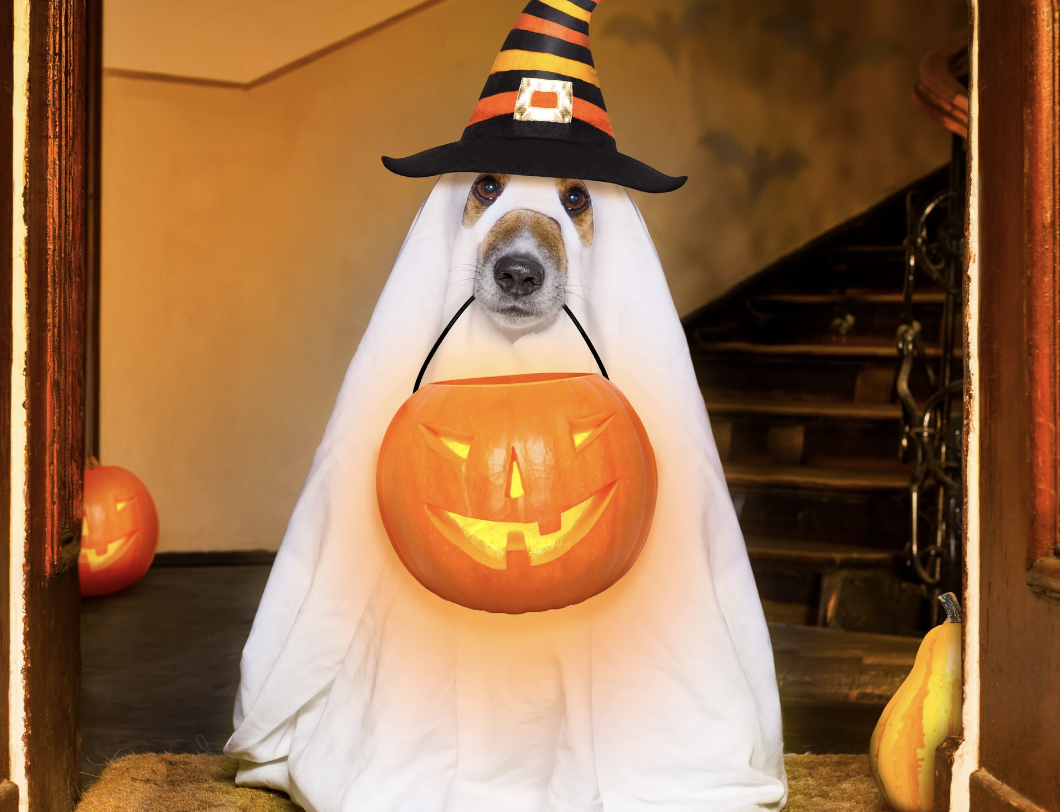 [Speaker Notes: This is the picture that shows an interrelationship.]
Picture
Definition
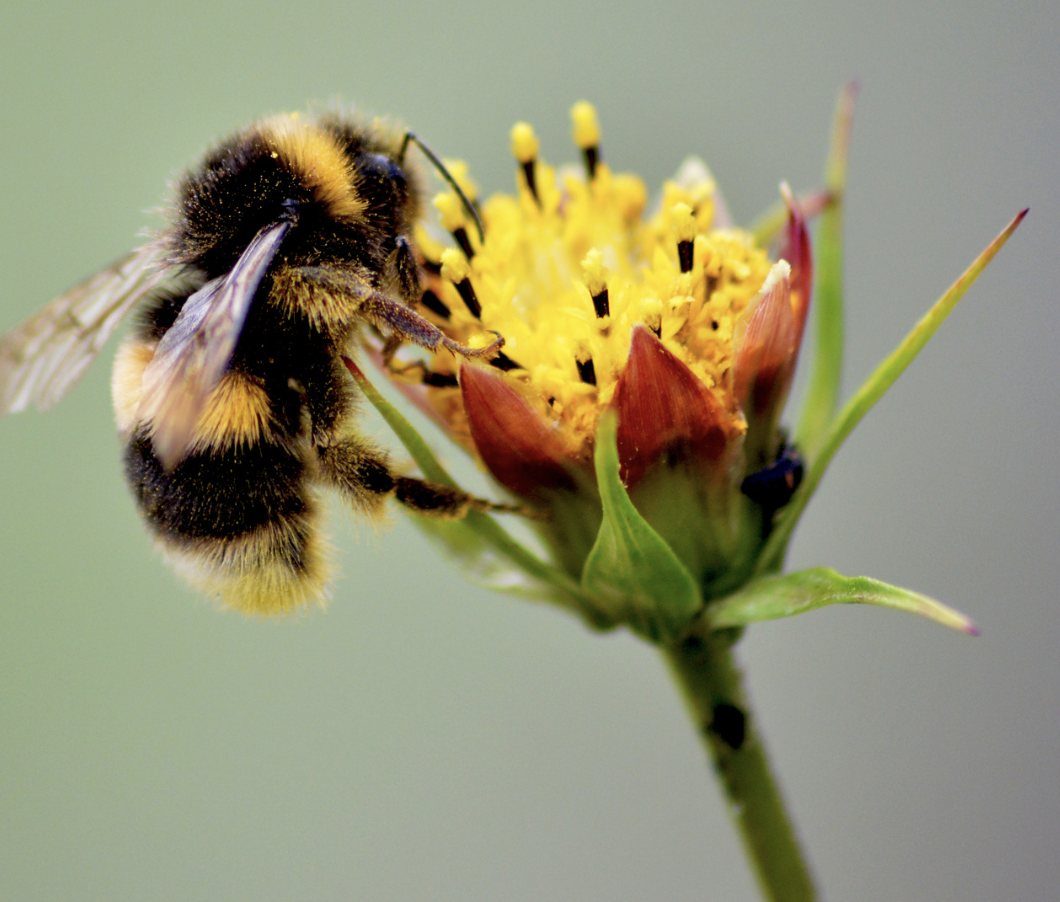 Interrelationship
How do interrelationships between living things impact my life?
Example
[Speaker Notes: Here is the Frayer model filled in with a picture of an interrelationship.]
Directions: Choose the correct definition of an interrelationship from the choices below.
A
Any living thing
the way living things interact with and affect each other within their environment
B
C
The process that green plants use to make their own food
D
Any non-living thing
[Speaker Notes: Choose the one correct definition of an interrelationship from these four choices.]
Directions: Choose the correct definition of an interrelationship from the choices below.
A
Any living thing
The way living things interact with and affect each other within their environment
B
C
The process that green plants use to make their own food
D
Any non-living thing
[Speaker Notes: “The way living things interact with and affect each other within their environment” is correct! This is the definition of an interrelationship.]
Picture
Definition
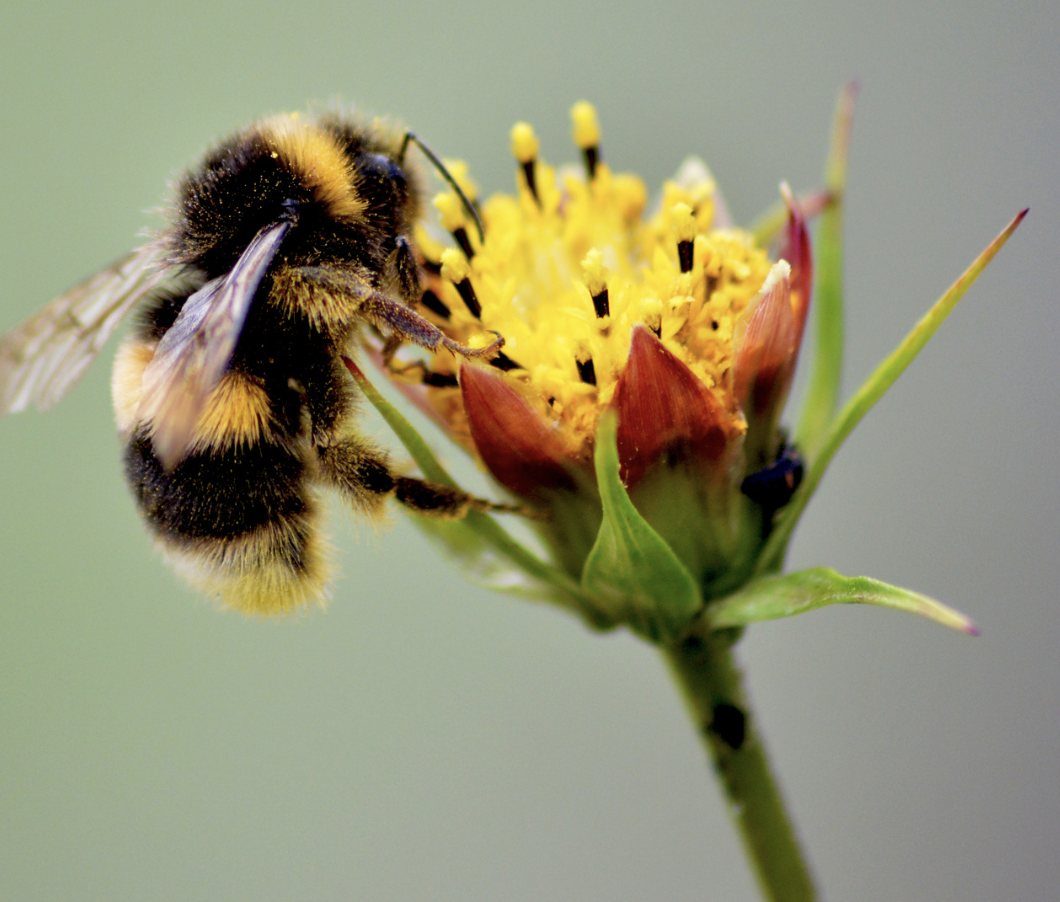 The way living things interact with and affect each other within their environment
Interrelationship
How do interrelationships between living things impact my life?
Example
[Speaker Notes: Here is the Frayer Model with a picture and the definition filled in for an interrelationship:  The way living things interact with and affect each other within their environment.]
Directions: Choose the correct example of an interrelationship from the choices below.
A
A teenager driving a car
B
A lion eating a zebra
C
Making your bed in the morning
D
A fish swimming in a lake
[Speaker Notes: Choose the one correct example of an interrelationship from these four choices.]
Directions: Choose the correct example of an interrelationship from the choices below.
A
A teenager driving a car
B
A lion eating a zebra
C
Making your bed in the morning
D
A fish swimming in a lake
[Speaker Notes: “A lion eating a zebra” is correct! This is an example of an interrelationship.]
Picture
Definition
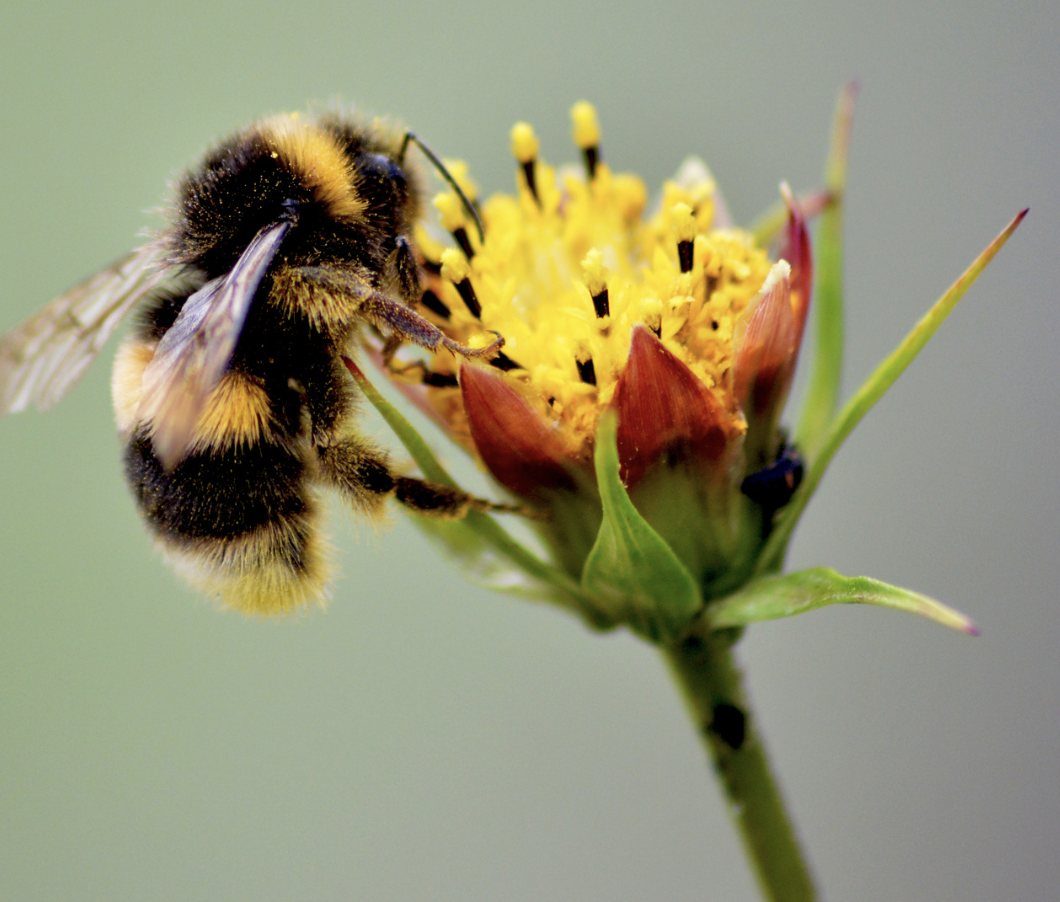 The way living things interact with and affect each other within their environment
Interrelationship
A lion eating a zebra
How do interrelationships between living things impact my life?
Example
[Speaker Notes: Here is the Frayer Model with a picture, the definition, and an example filled in for an interrelationship: A lion eating a zebra.]
Directions: Choose the correct response for “How do interrelationships between living things impact my life?” from the choices below.
A
The bicycle I ride comes from an interrelationship between the pedals and the handlebar.
Waves hitting the beach is an interrelationship that creates energy for me to use to power the lights in my house.
B
C
Interrelationships help me play basketball.
Many of the foods I eat, like fruits, vegetables, and nuts, come from plants that have interrelationships with bees, butterflies, and other insects for pollination.
D
[Speaker Notes: Choose the one correct response for “How do interrelationships between living things impact my life?” from these four choices.]
Directions: Choose the correct response for “How do interrelationships between living things impact my life?” from the choices below.
A
The bicycle I ride comes from an interrelationship between the pedals and the handlebar.
Waves hitting the beach is an interrelationship that creates energy for me to use to power the lights in my house.
B
C
Interrelationships help me play basketball.
Many of the foods I eat, like fruits, vegetables, and nuts, come from plants that have interrelationships with bees, butterflies, and other insects for pollination.
D
[Speaker Notes: “Many of the foods I eat, like fruits, vegetables, and nuts, come from plants that have interrelationships with bees, butterflies, and other insects for pollination.” That is correct! This is an example of how interrelationships between living things impact your life.]
Picture
Definition
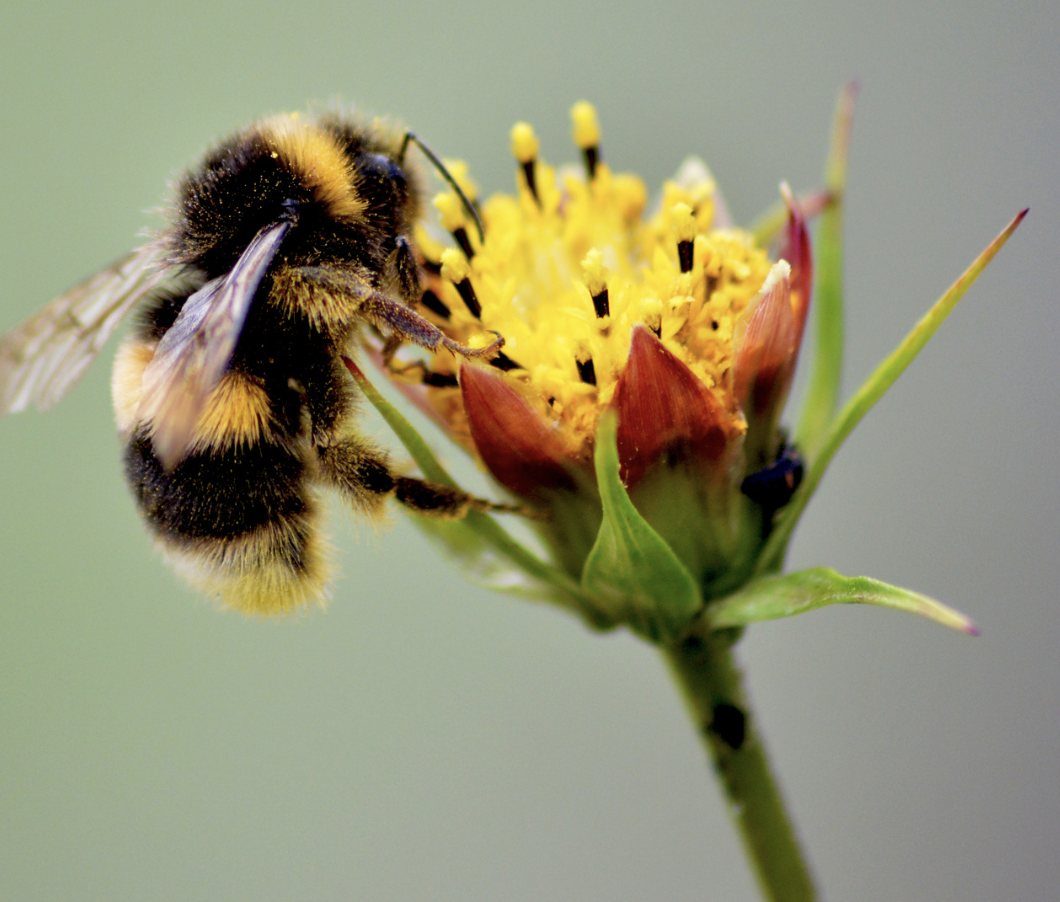 The way living things interact with and affect each other within their environment
Interrelationship
Many of the foods I eat, like fruits, vegetables, and nuts, come from plants that have interrelationships with bees, butterflies, and other insects for pollination.
A lion eating a zebra
How do interrelationships between living things impact my life?
Example
[Speaker Notes: Here is the Frayer Model with a picture, definition, example, and a correct response to “how do interrelationships between living things impact my life?”: Many of the foods I eat, like fruits, vegetables, and nuts, come from plants that have interrelationships with bees, butterflies, and other insects for pollination.]
Remember!!!
[Speaker Notes: So remember!]
Interrelationships: the ways living things interact with and affect each other within their environment
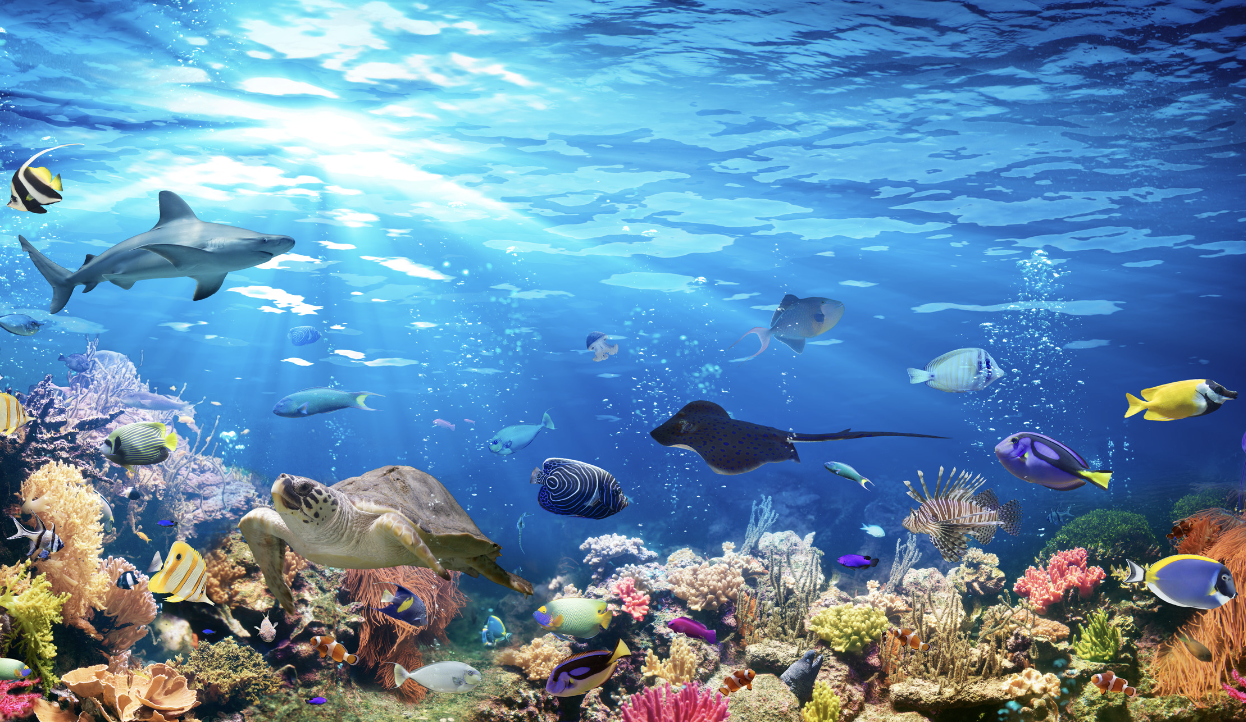 [Speaker Notes: Interrelationships are the ways living things interact with and affect each other within their environment.]
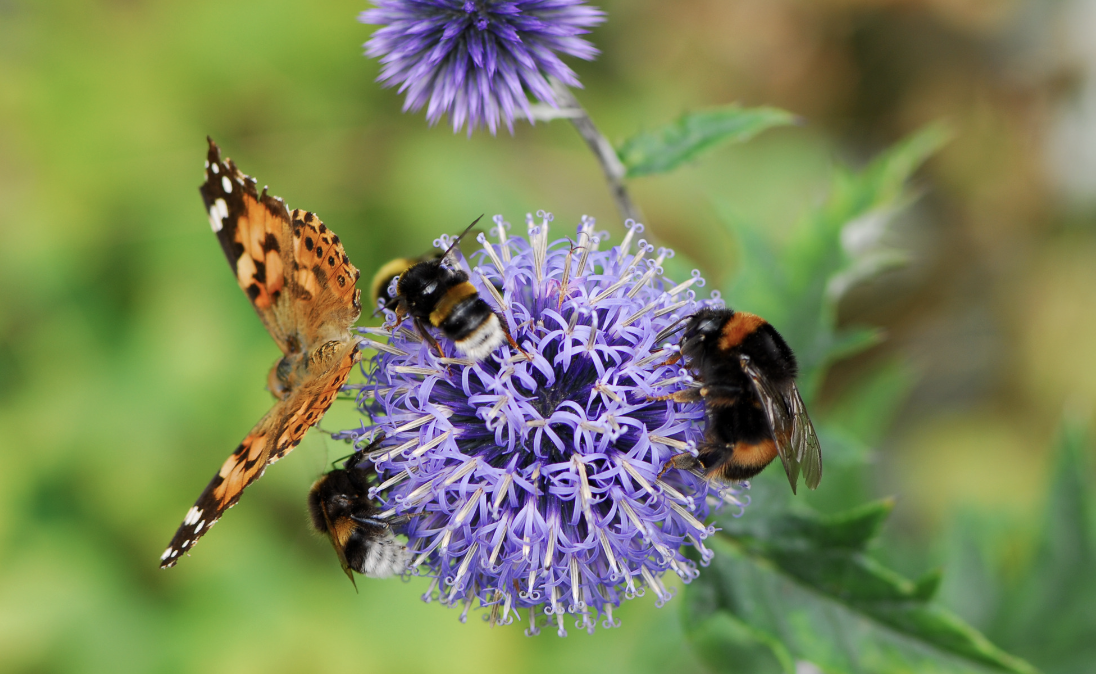 Big Question: Why are interrelationships between things important to an environment?
[Speaker Notes: Let’s reflect once more on our big question. Our “big question” is:  Why are interrelationships between things important to an environment?
 
Does anyone have any additional examples to share that haven’t been discussed yet?]
Simulation Activity
Pollination/Interrelationship Video
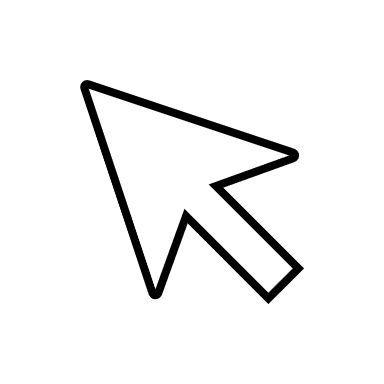 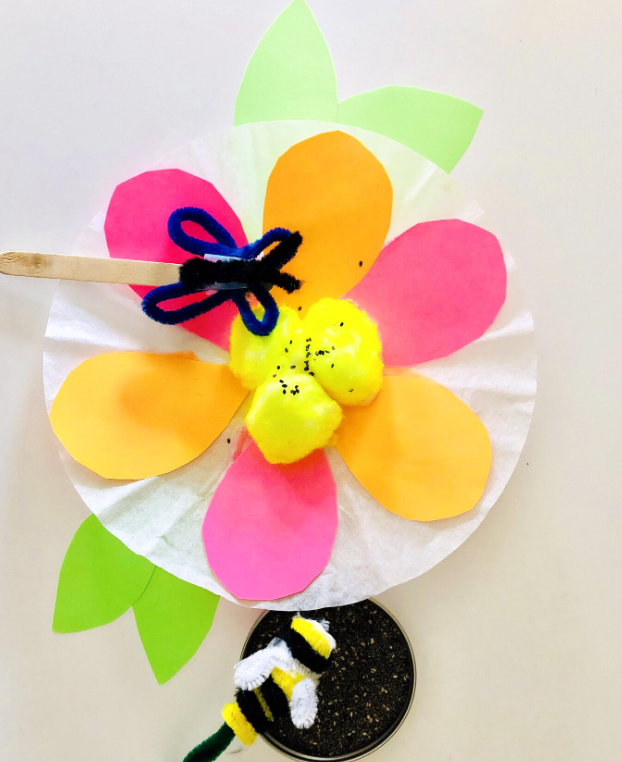 Click the link above for a video to deepen your understanding of interrelationships.
[Speaker Notes: Click the link above for a video to deepen your understanding of interrelationships.

Feedback: Providing a simulation activity is a great way to make science thinking visible. In this simulation, students color the centers of paper flowers with different colored chalk. Then each student takes a cotton ball to simulate a bee. The students land their cotton balls gently on the different colored chalk-covered centers of the paper flowers, to observe how the “bee” accumulates “pollen.”

MATERIALS: Copy of flower picture for each student Sticks of chalk in five different colors (Divide the class into groups of five. You will need one of each of the five colors for each group.) One cotton ball for each student 

PROCEDURE: Start a class discussion about flowers and bees. Ask students what they know about bees. Ask students why they think bees visit flowers.]
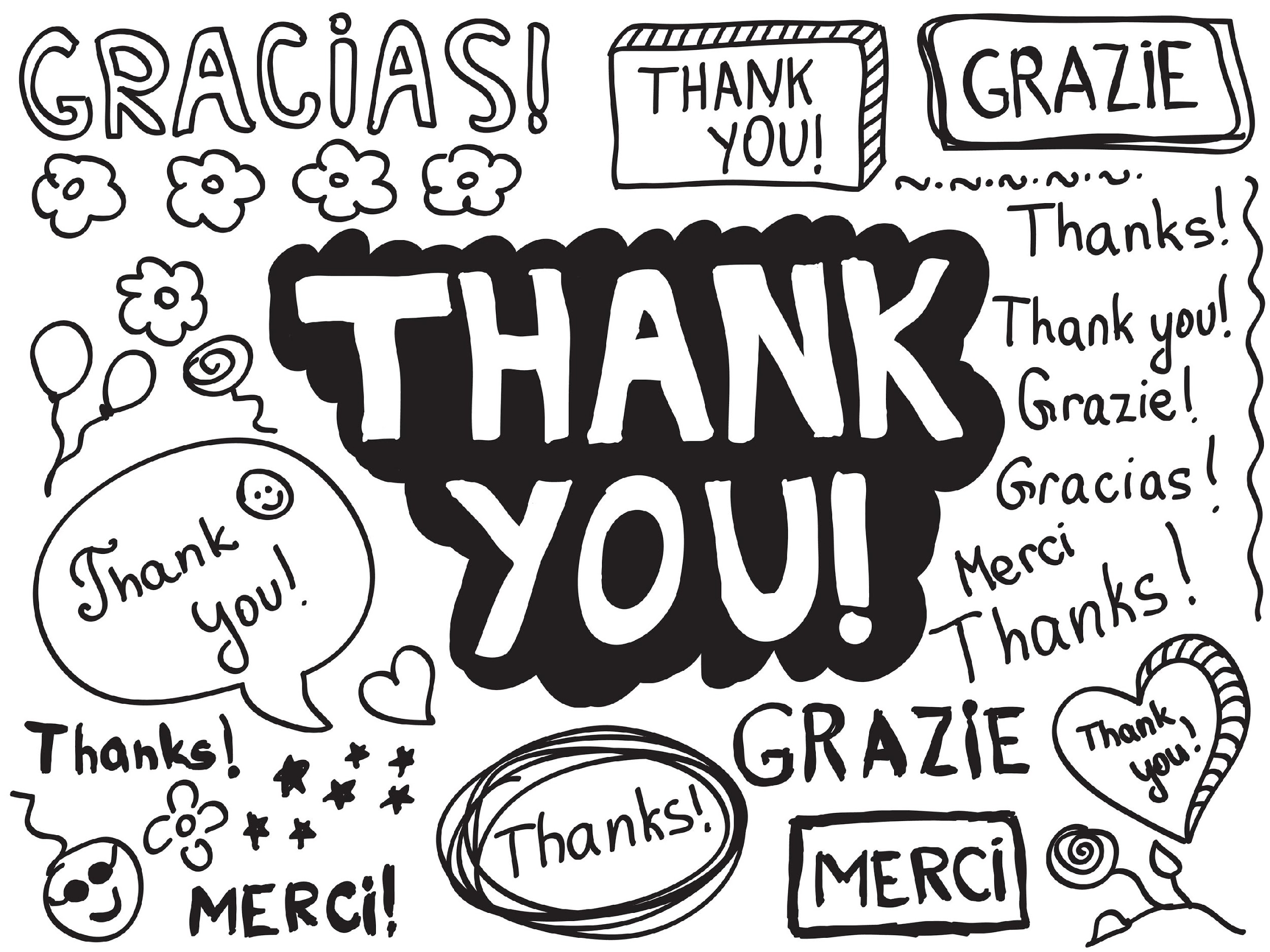 [Speaker Notes: Thanks for watching, and please continue watching CAPs available from this website.]
This Was Created With Resources From:
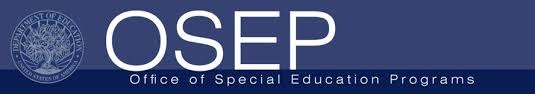 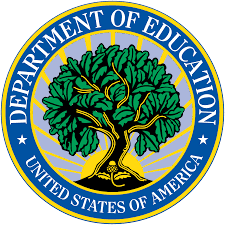 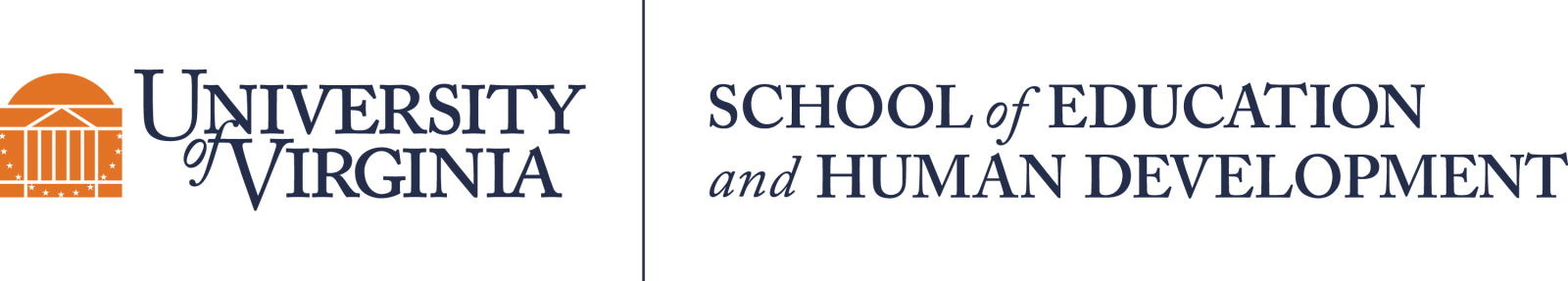 Questions or Comments

 Michael Kennedy, Ph.D.          MKennedy@Virginia.edu 
Rachel L Kunemund, Ph.D.	             rk8vm@virginia.edu